SZAKMAI TANÁCSADÁSPBL bemutató
5a. téma - Tudományos megközelítések
A tanácsadási elméletek klaszterei
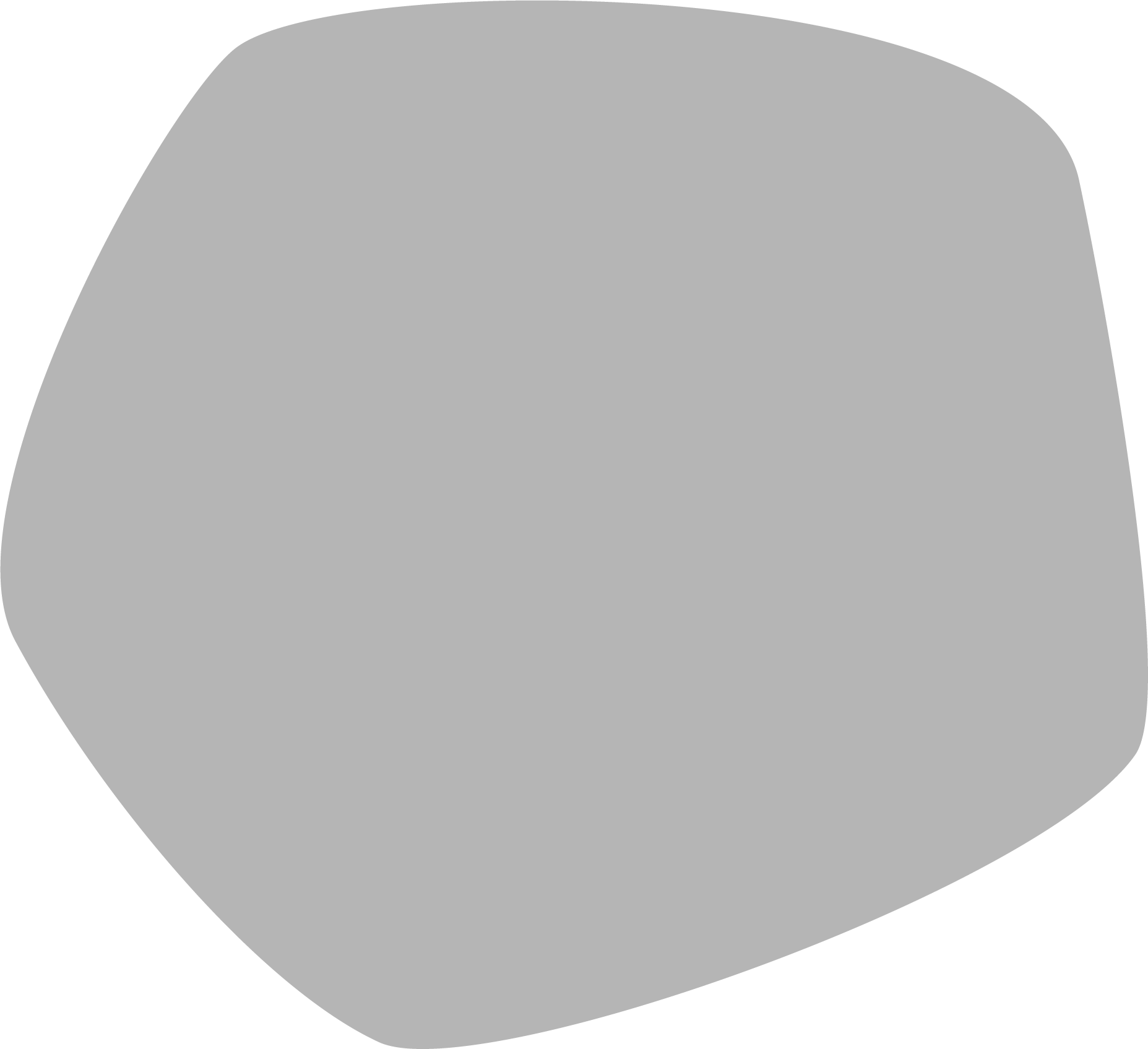 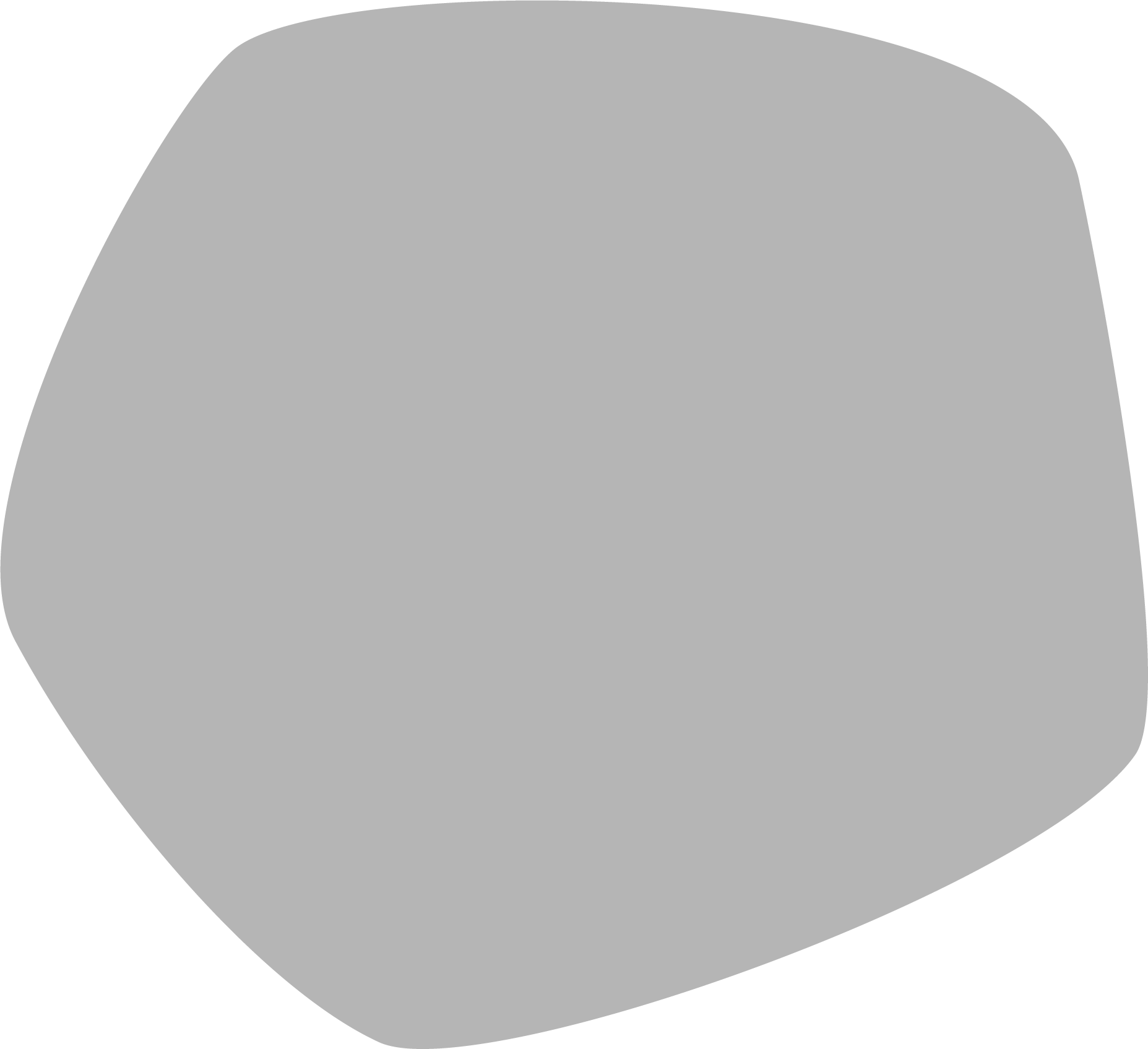 OPERATÍV
ELMÉLETEK
TÁRGY-ELMÉLETEK
Az irányítási folyamatok tervezésének megközelítései az elemzésen és a tárgyelméletek felhasználásán alapulva
Az ok és okozat közötti kapcsolatra vonatkozó diagnosztikai hipotézisek segítségével történő problémaelemzés elméletei és megközelítései
ERASMUS+ DIGIGEN 
Project Ref. No. 2021-1-DE02-KA220-VET-000025335
2
Az elméletek számozása I
TÁRGYELMÉLETEK
Személyiségtipológiai megközelítés (RIASEC-modell)
Fejlődési pályaelméletek (élethosszig tartó fejlődés)
A szakmai fejlődés konstruktivista szemlélete (élettervezés)
A döntéshozatal mint társadalmi tanulási folyamat (Decision-Making)
Szociális-kognitív karrierelmélet
A munkához való alkalmazkodás elmélete
A Protean karrier koncepciója (Protean karrier)
A karrierdöntés mint kognitív információs folyamat (Information Structural Methodology & Cognitive Information Processing)
ERASMUS+ DIGIGEN 
Project Ref. No. 2021-1-DE02-KA220-VET-000025335
3
Az elméletek számozása II
OPERATÍV ELMÉLETEK
Az operatív tanácsadás alapjai (sikertényezők, tanácsadási megértés, szisztematikus megközelítés) 
Egan problémakezelési tanácsadói modellje (Problem Management Model)
Megoldásorientált tanácsadás (Megoldásorientált tanácsadás és fázisok)
Információs strukturális módszertan mint operatív tanácsadás (ISM mint operatív tanácsadás)
ERASMUS+ DIGIGEN 
Project Ref. No. 2021-1-DE02-KA220-VET-000025335
4
TÁRGY-ELMÉLETEK
5
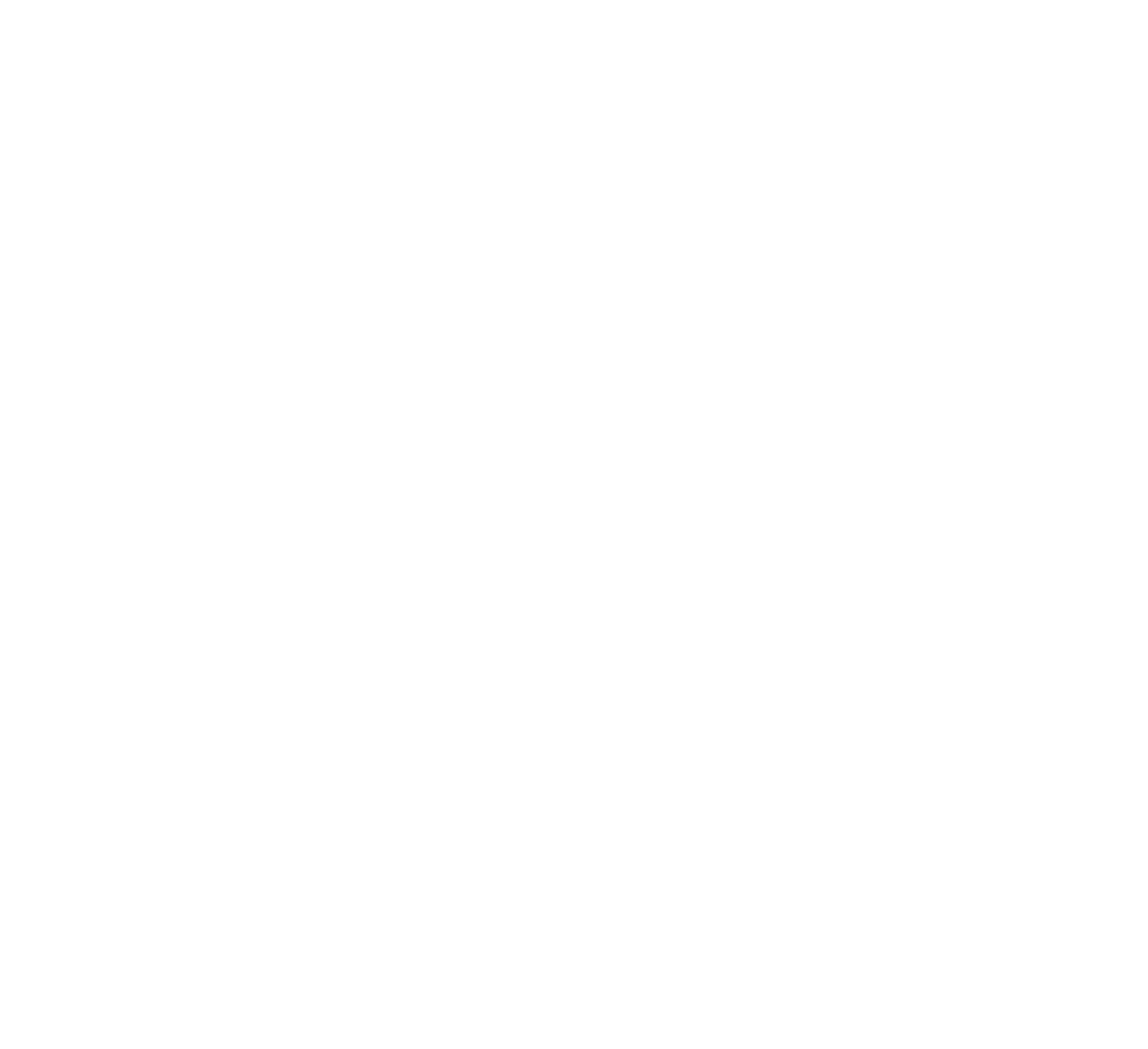 1
RIASEC-modell (Hollandia)
Holland (1997)
Realisztikus
Nyomozói tevékenység
R
I
SZEMÉLYISÉGTIPOLÓGIAI MEGKÖZELÍTÉS
(Pearson szerint, 1909)
Konkrét, pszichológiai jellemzők határozzák meg a foglalkozás típusát
A különböző szakmákban dolgozó emberek különböző pszichológiai jellemzőkkel rendelkeznek
A munkával való elégedettség közvetlenül függ a szakember személyes jellemzői és a munkakövetelmények közötti megfelelés mértékétől.
C
A
Művészi
Hagyományos
Szociális
S
Vállalkozó szellemű
E
ERASMUS+ DIGIGEN 
Project Ref. No. 2021-1-DE02-KA220-VET-000025335
6
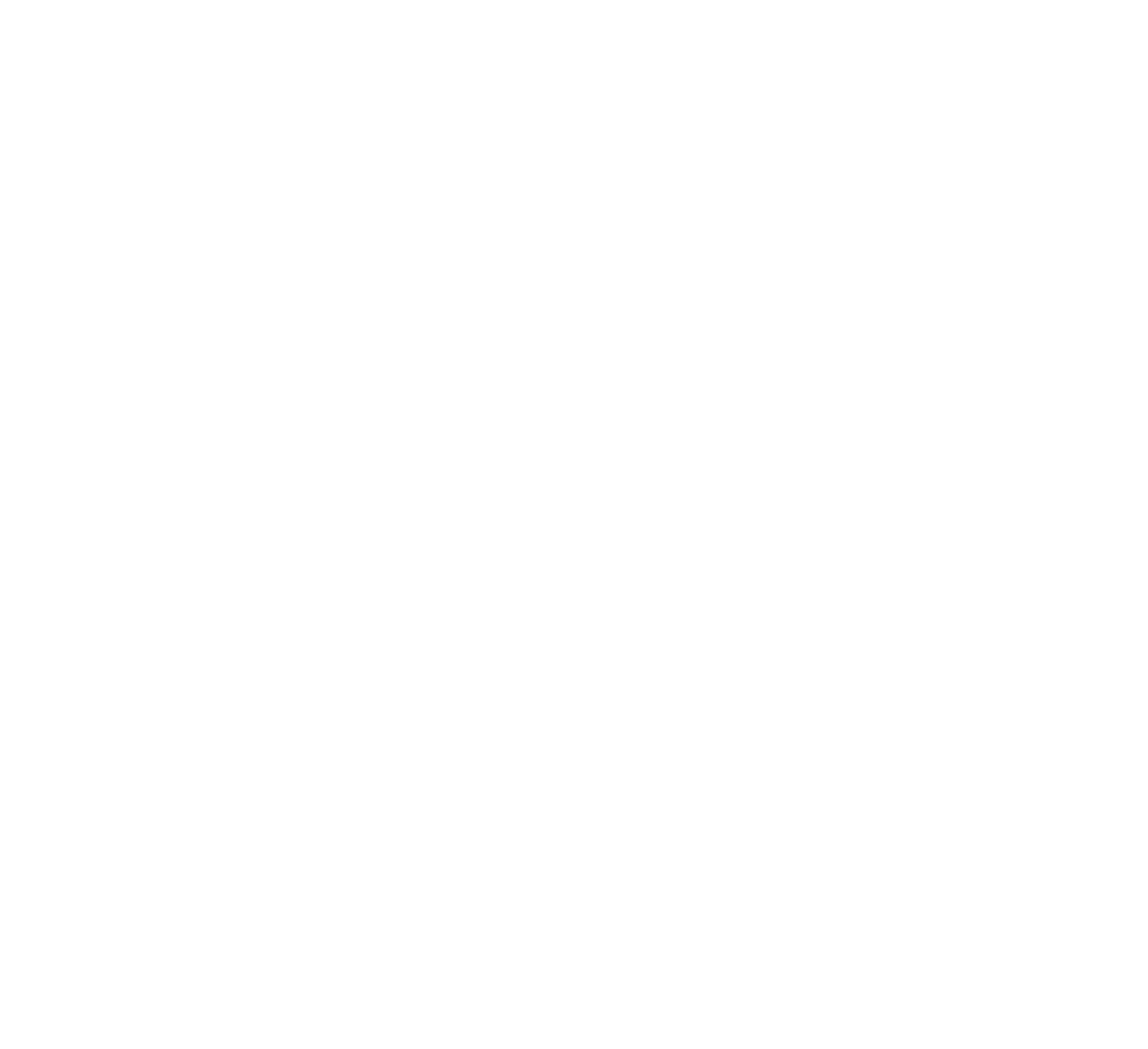 2
Egész életen át tartó fejlődés (Super)
Super (1994/1996)
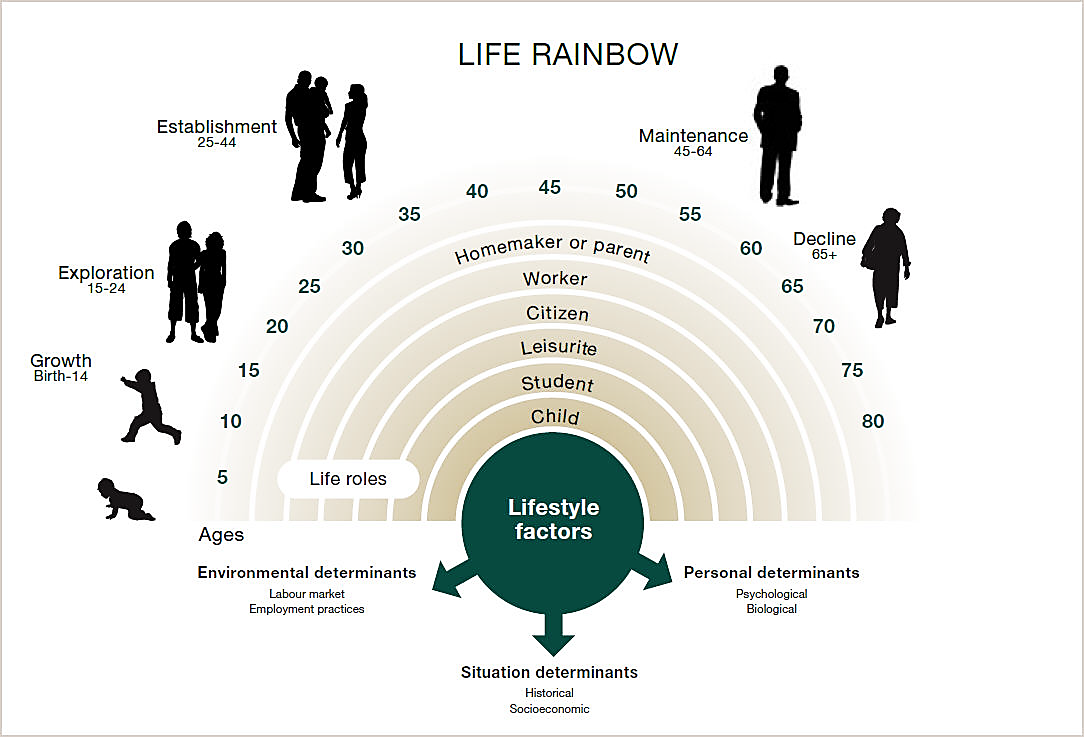 KARRIER-TANÁCSADÁS A SZUPER
Aktív karriertervezés
Szakmai lehetőségek feltárása (pályaorientáció)
Aktív szakmai döntéshozatali magatartás 
A munka világával kapcsolatos kiterjedt információs tevékenységek (a munka világával kapcsolatos információk)
A preferált foglalkozások ismerete
A pályaorientáció mint a pályára való felkészültség átfogó mérőszáma.
Forrás: https://danniausten.blogspot.com/2016/03/super-life-career-rainbow.html; a színt átdolgozták.
7
ERASMUS+ DIGIGEN 
Project Ref. No. 2021-1-DE02-KA220-VET-000025335
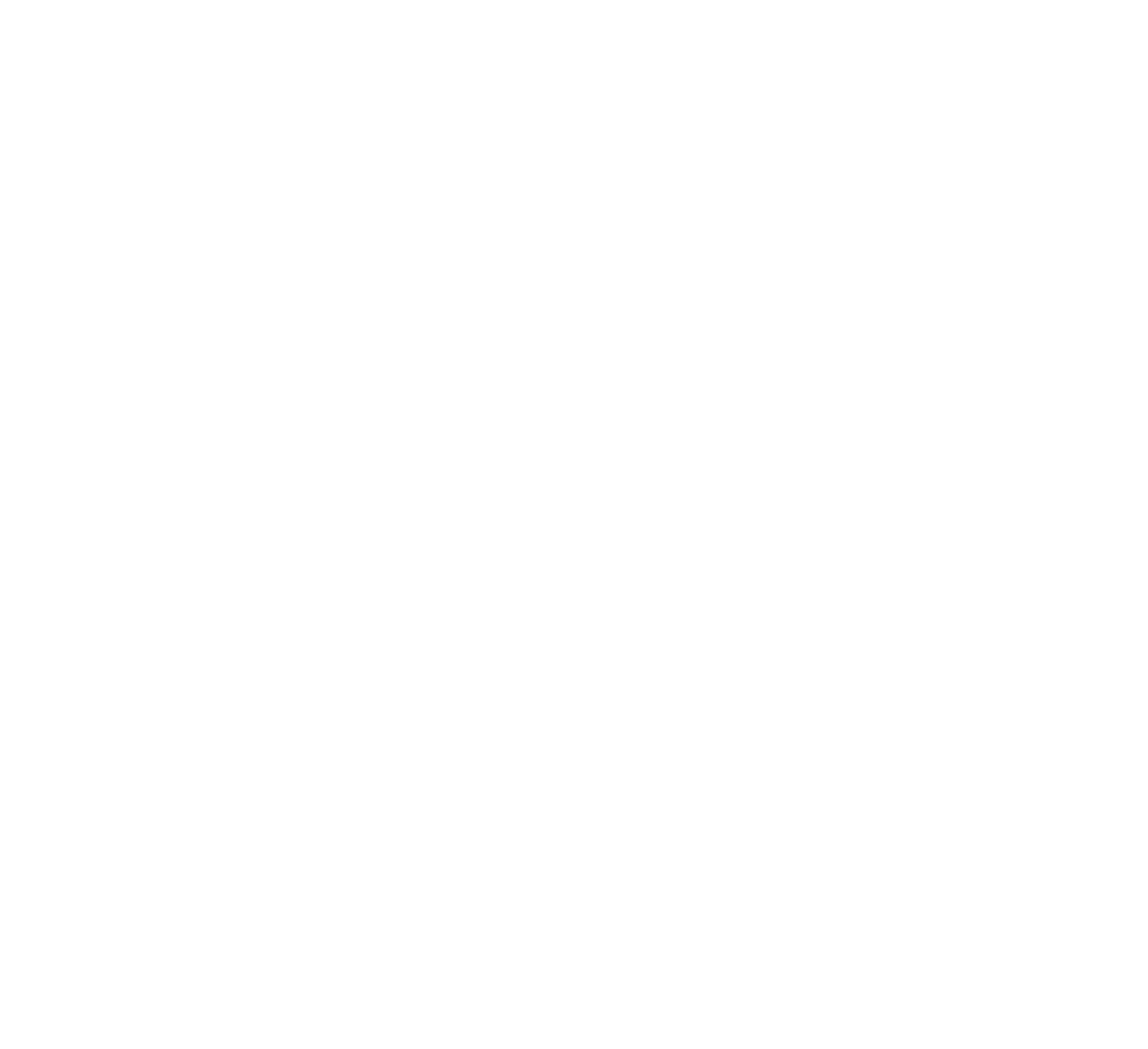 3
Élettervezés (Savickas)
Savickas (2002)
Élethosszig tartó tanácsadás és fejlesztés
Holisztikus megközelítés, amely az önépítést a tanácskérő minden szerepében figyelembe veszi, nem csak a szakmai szerepben.
Az ügyfél teljes lakókörnyezetének bevonása (kontextuális)
Tömör karakter az ügyfél eddigi élettörténetének áttekintésével
 Alkalmazkodóképesség, elbeszélhetőség, aktivitás, szándékosság
ERASMUS+ DIGIGEN 
Project Ref. No. 2021-1-DE02-KA220-VET-000025335
8
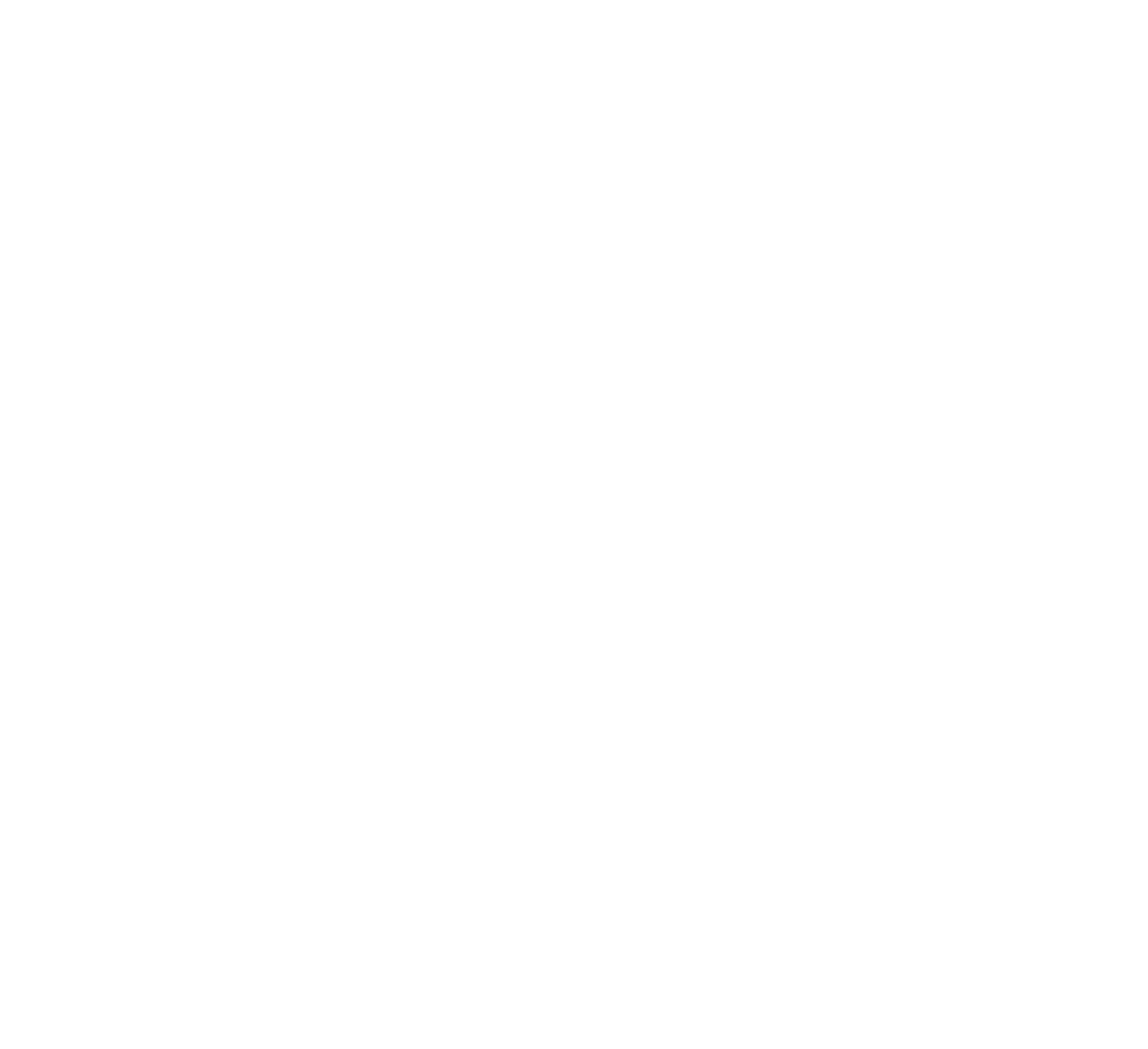 4
Döntéshozatal (Krumboltz)
Mitchell/Krumboltz (1996)
4 BEFOLYÁSOLÓ TÉNYEZŐ
Genetikai felépítés
Környezeti feltételek és események
Egyéni tanulási tapasztalatok
Problémák és feladatok megoldásának képessége
ERASMUS+ DIGIGEN 
Project Ref. No. 2021-1-DE02-KA220-VET-000025335
9
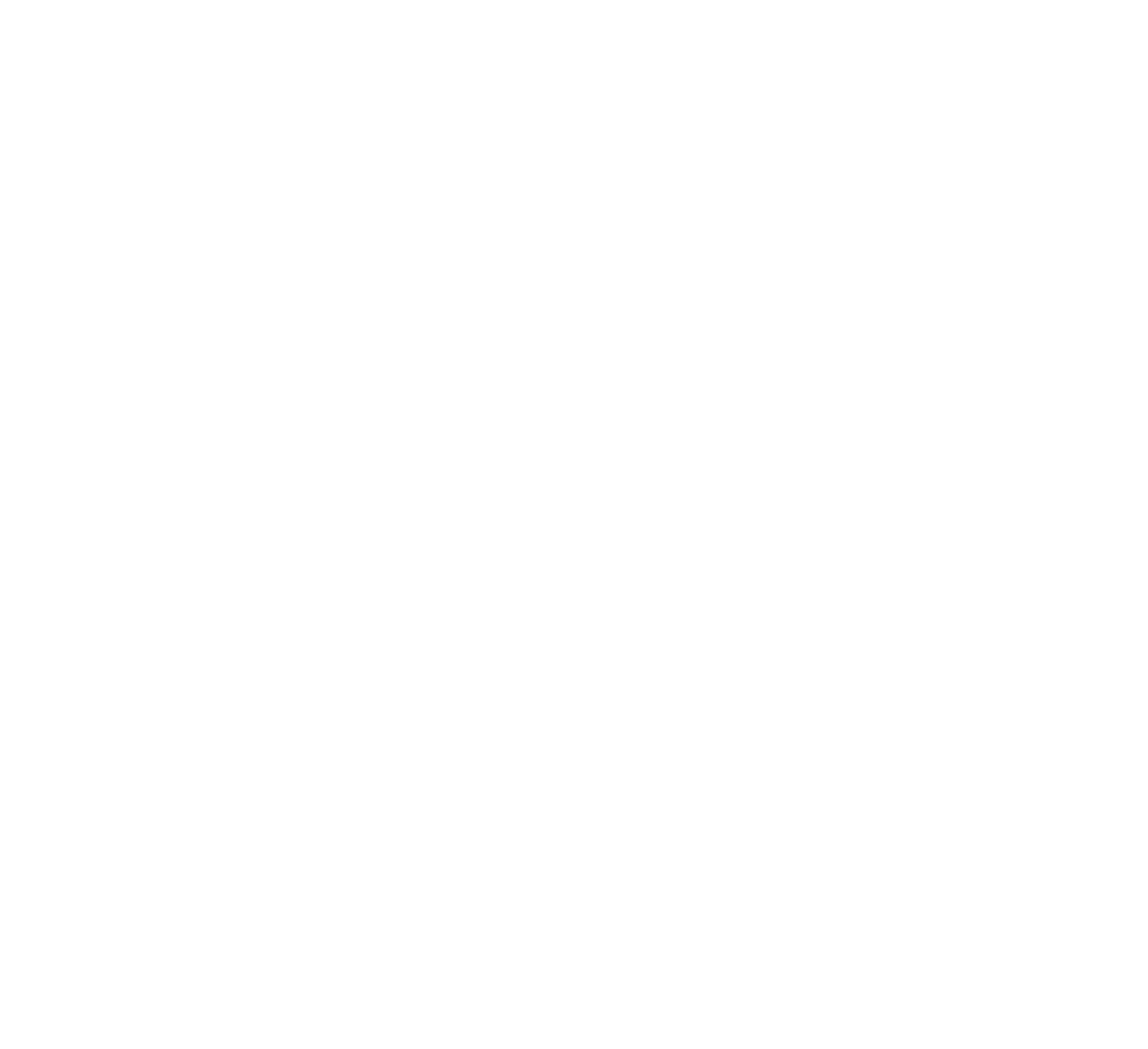 5
Szociális-kognitív karrierelmélet (Lent)
Lent (2013)
Önhatékonysági elvárás
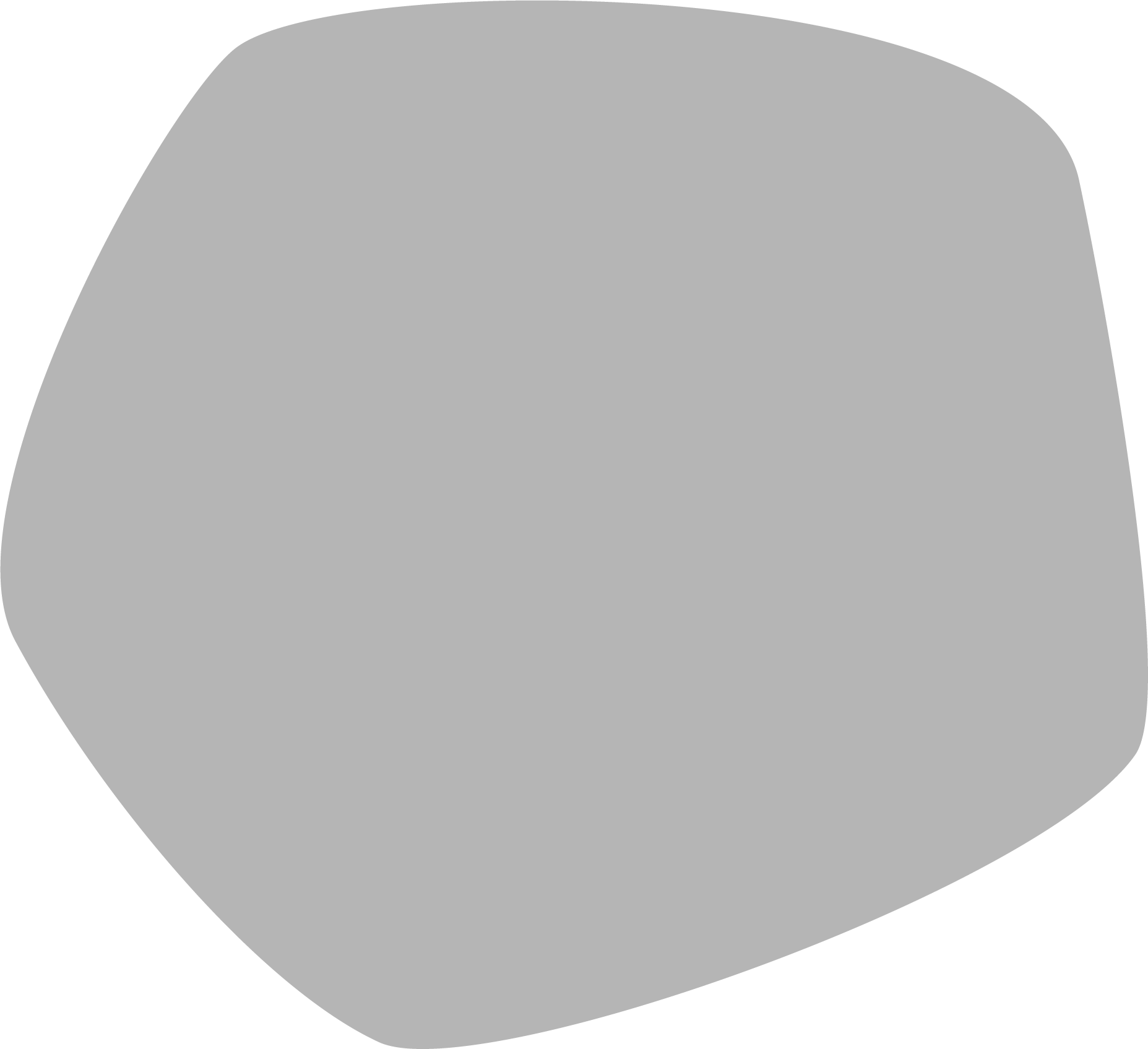 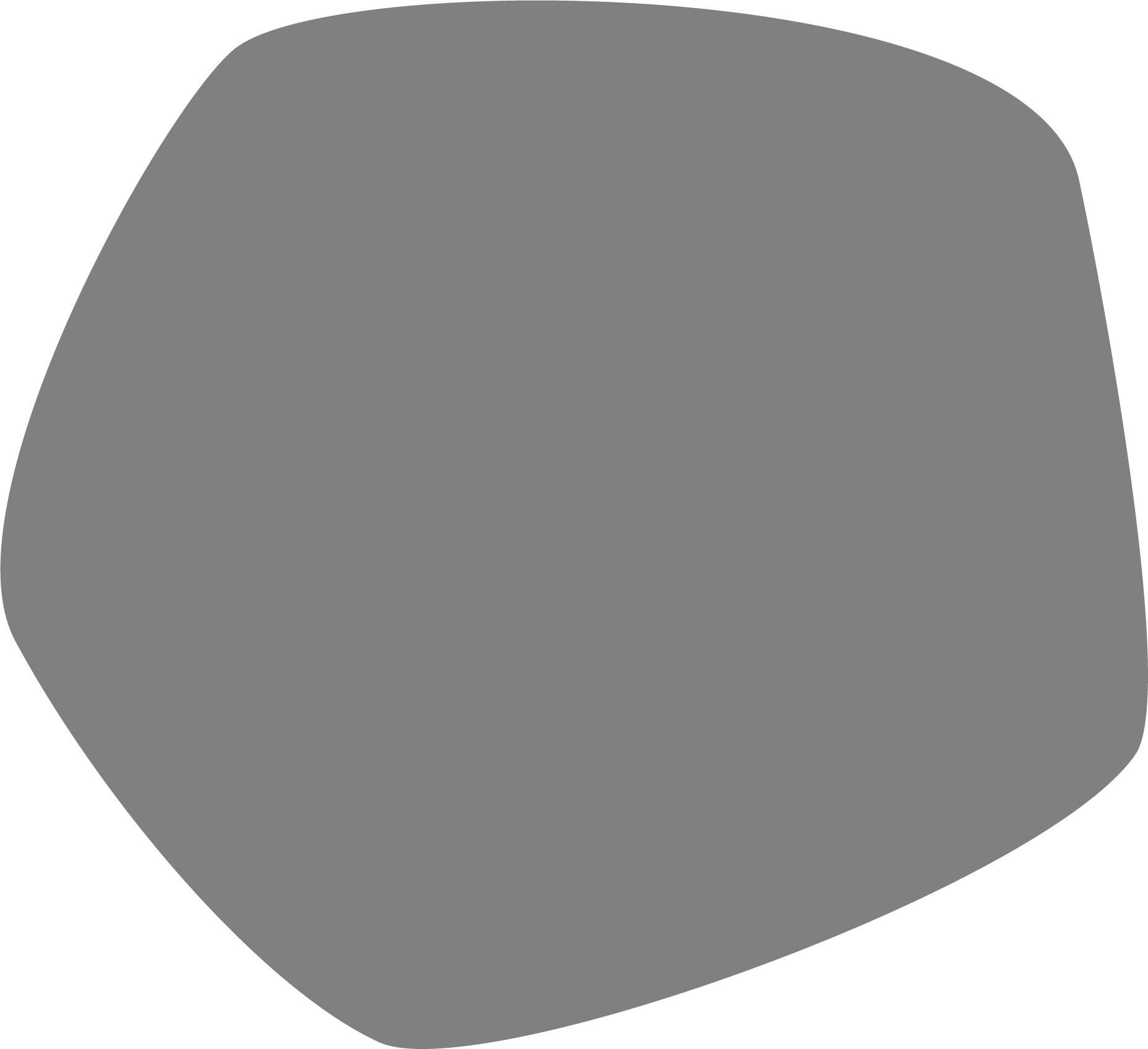 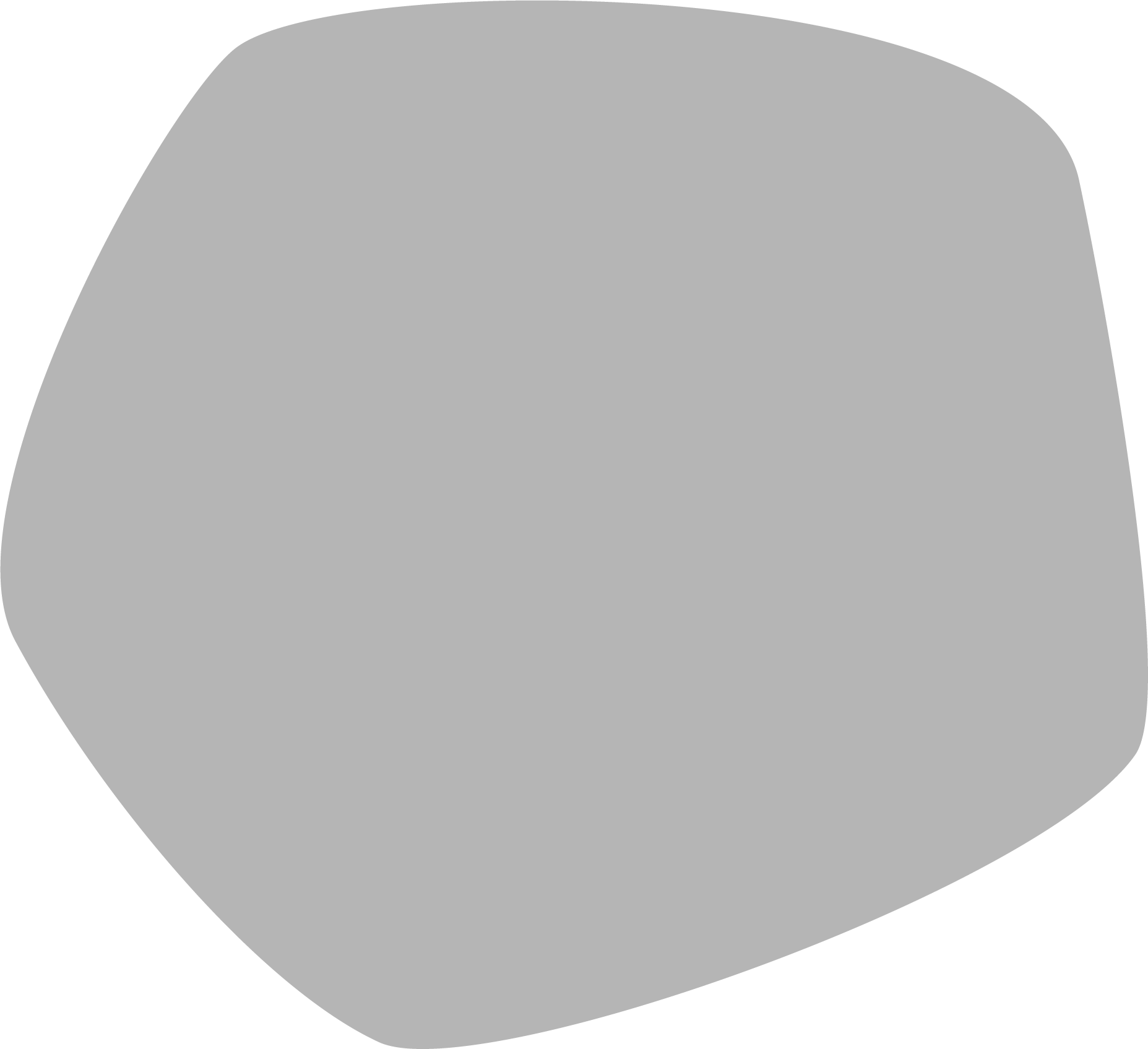 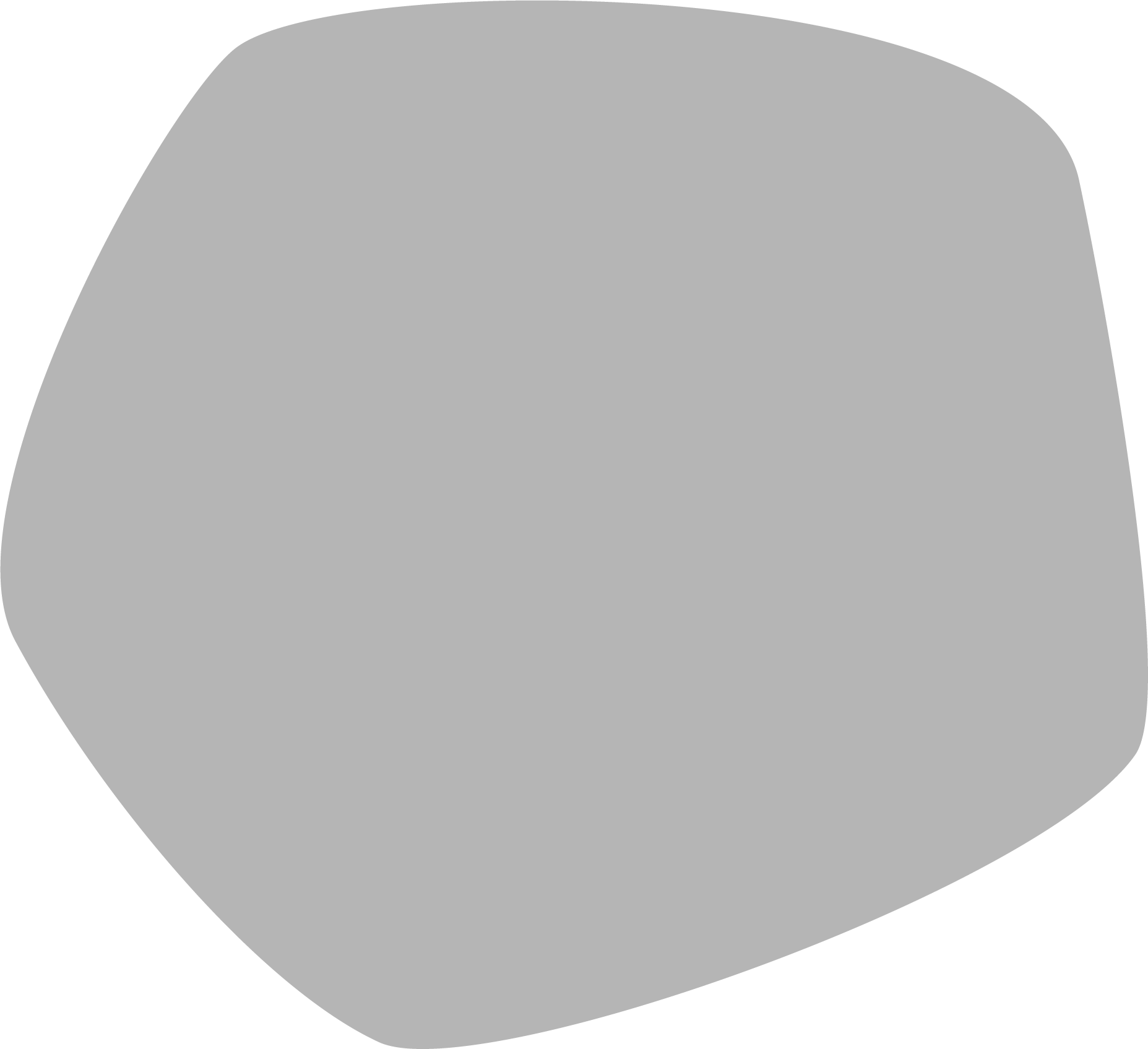 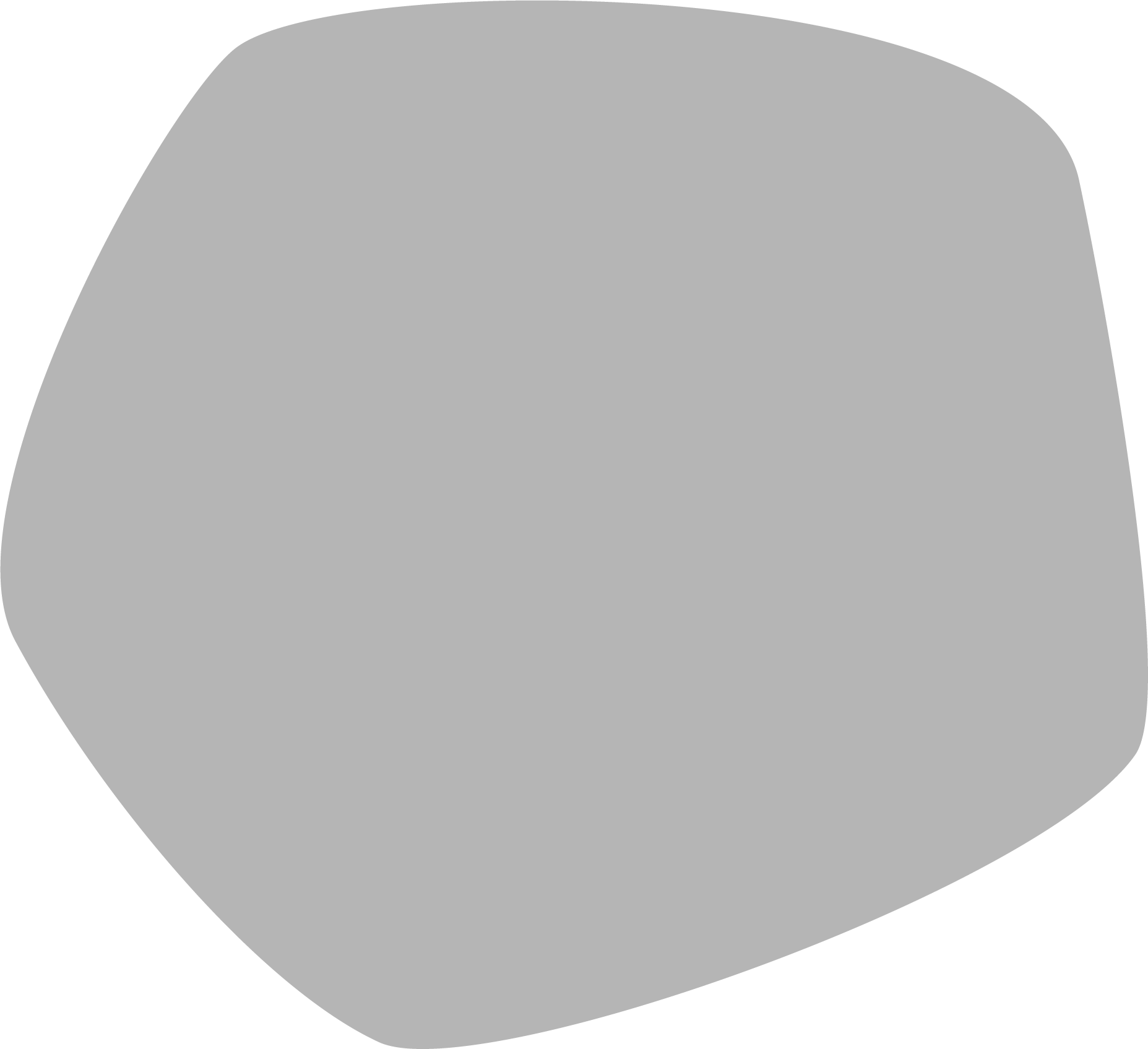 Az önhatékonyság forrásai
Az intézkedések kiválasztása
A fellépés eredményei
Célok
Érdekeltségek
Várható eredmények
A személy hajlamai. Nemek, kulturális beidegződések stb.
Környezeti feltételek
ERASMUS+ DIGIGEN 
Project Ref. No. 2021-1-DE02-KA220-VET-000025335
10
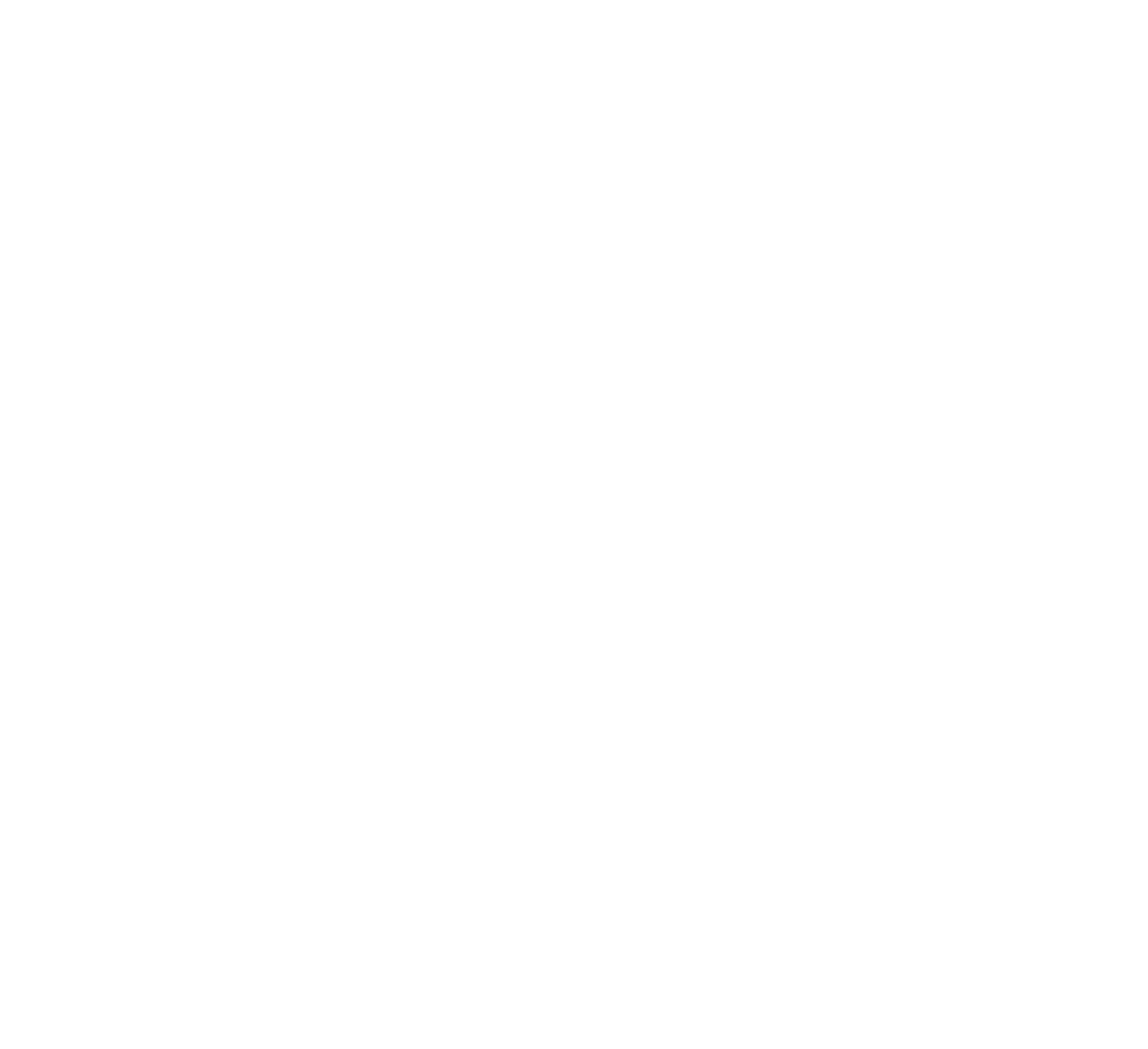 6
A munkához való alkalmazkodás elmélete (Dawis et al.)
Dawis/Lofquist/Weis (1968)
KIVÁLASZTOTT MNEMONIKÁK
A munkához való alkalmazkodás minden egyes fázisban a munkával való elégedettség és a kielégítő munka- és teljesítménymagatartás megfelelésében mutatkozik meg.
A kielégítő munkavégzést és teljesítményt az egyéni képességek és a munkahelyi követelmények közötti megfelelés határozza meg.
A munkahelyi elégedettség a munkavállaló értékeinek a munkakörnyezet általi megerősítésével függ össze.
A munkaviszony időtartama pozitív kapcsolatban áll a munkával való elégedettséggel, valamint a kielégítő munkavégzéssel és a teljesítményre irányuló magatartással.
A munkakörnyezetben jelentkező alkalmazkodási igények valószínűsége negatívan függ össze a munka- és teljesítménymagatartással
Az egyéni munkához való alkalmazkodás szükségessége negatívan hat a munkahelyi elégedettségre
ERASMUS+ DIGIGEN 
Project Ref. No. 2021-1-DE02-KA220-VET-000025335
11
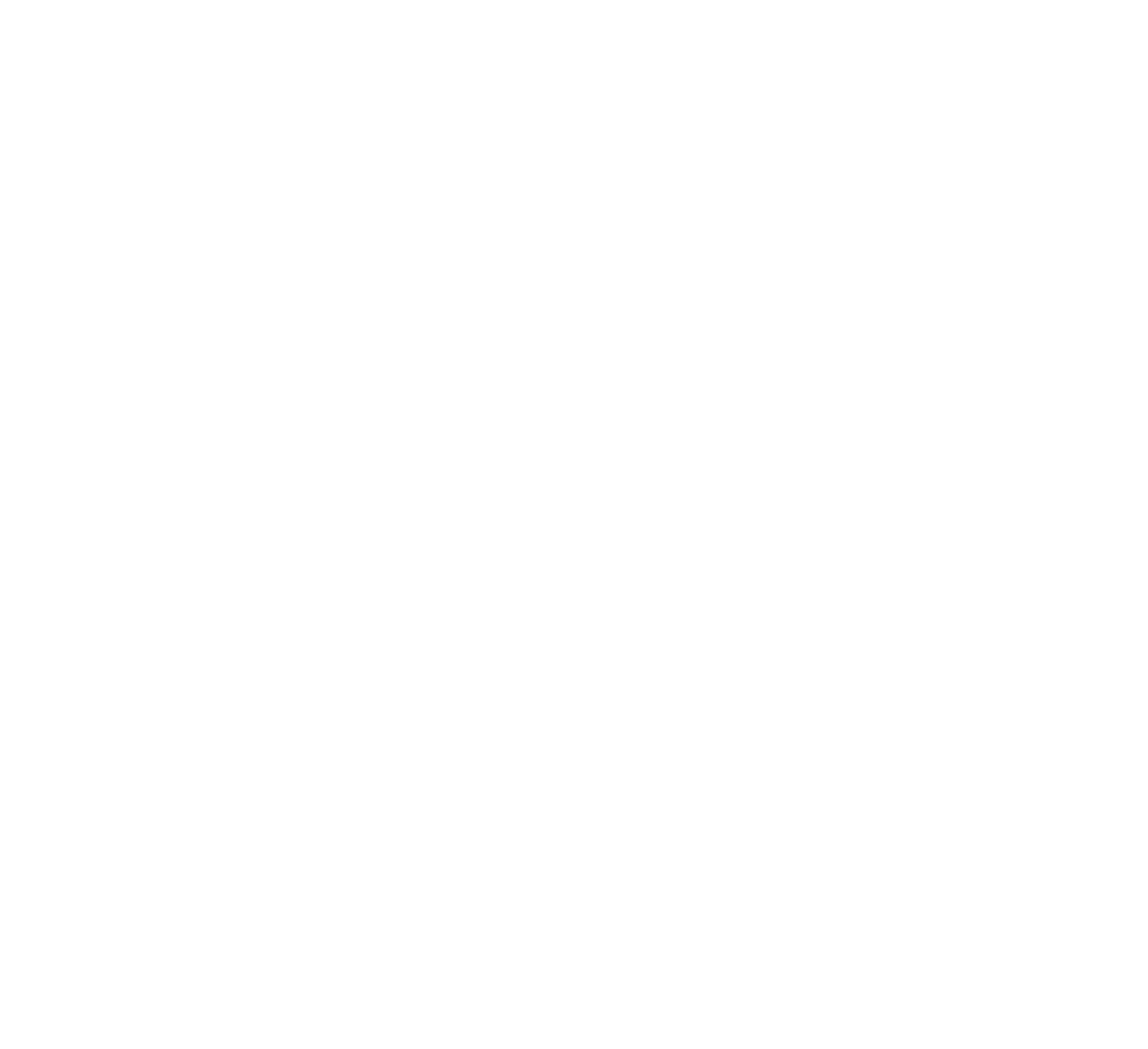 7
Protean karrier I (Hall)
Hall (1998)
ERASMUS+ DIGIGEN 
Project Ref. No. 2021-1-DE02-KA220-VET-000025335
12
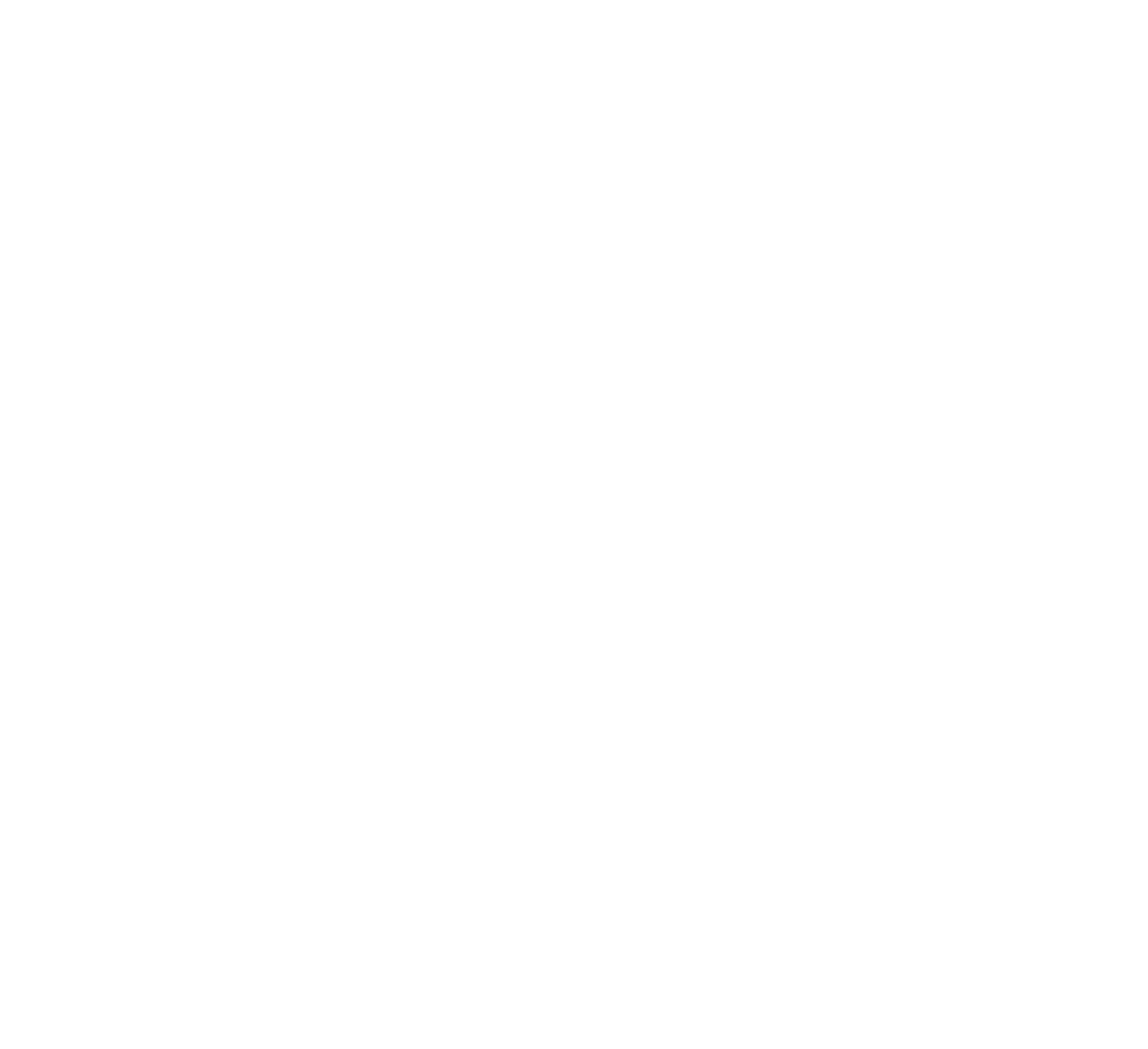 7
Protean karrier II (Hall)
A pszichológiai szerződés azokat a kölcsönös elvárásokat és kötelezettségeket írja le, amelyek túlmutatnak a jogi munkaszerződésen, és amelyeket a szervezet iránti elkötelezettségért cserébe az egyén elvárásainak teljesítéséről alkotott felfogás határoz meg.
Hecker (2010)
ERASMUS+ DIGIGEN 
Project Ref. No. 2021-1-DE02-KA220-VET-000025335
13
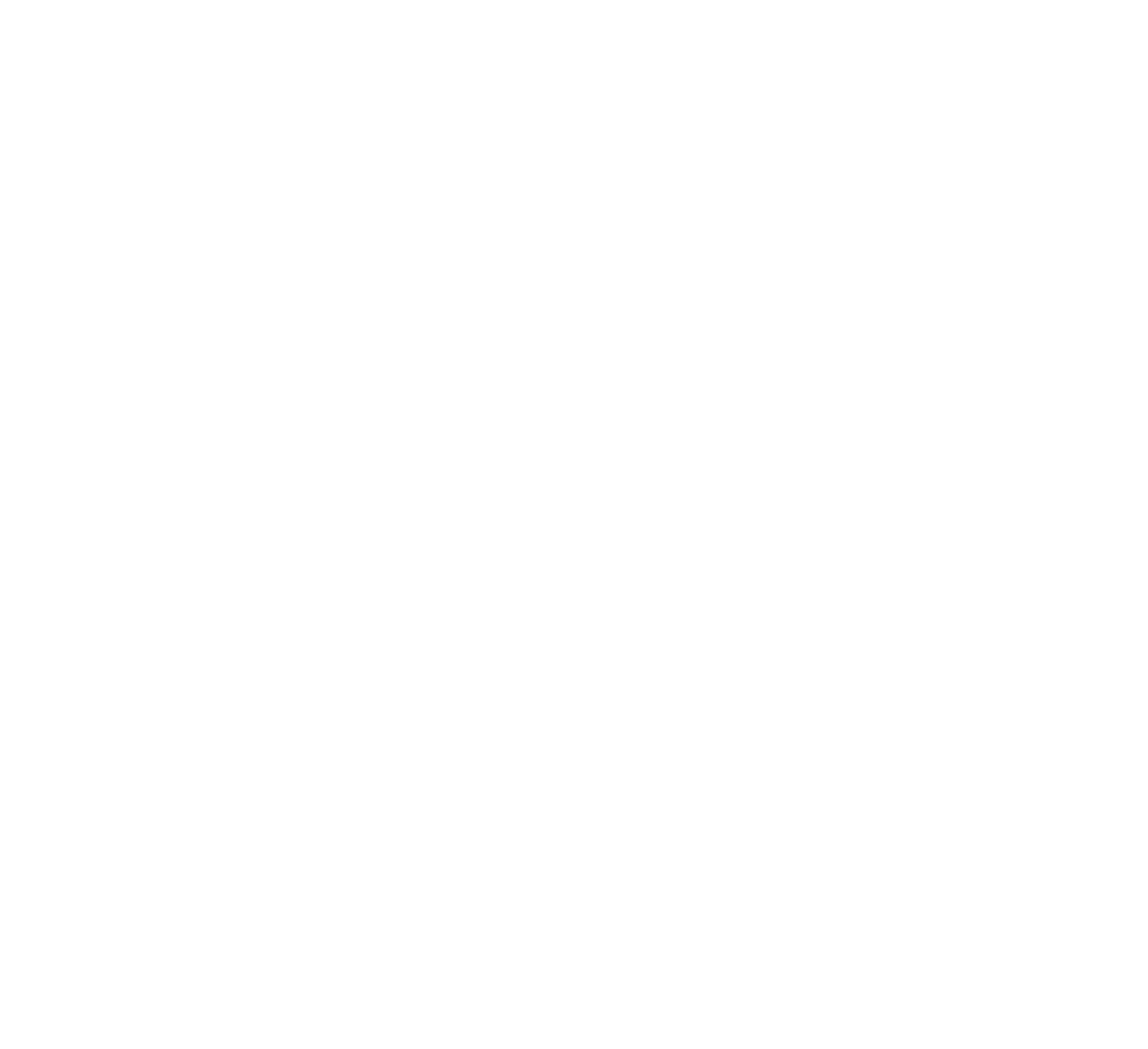 8
Információ Szerkezeti módszertan I
Ertelt/Schulz (2019)
BEFOLYÁSOLÓ INFORMÁCIÓK
A DÖNTÉSHOZATAL FÁZISAI
ERASMUS+ DIGIGEN 
Project Ref. No. 2021-1-DE02-KA220-VET-000025335
14
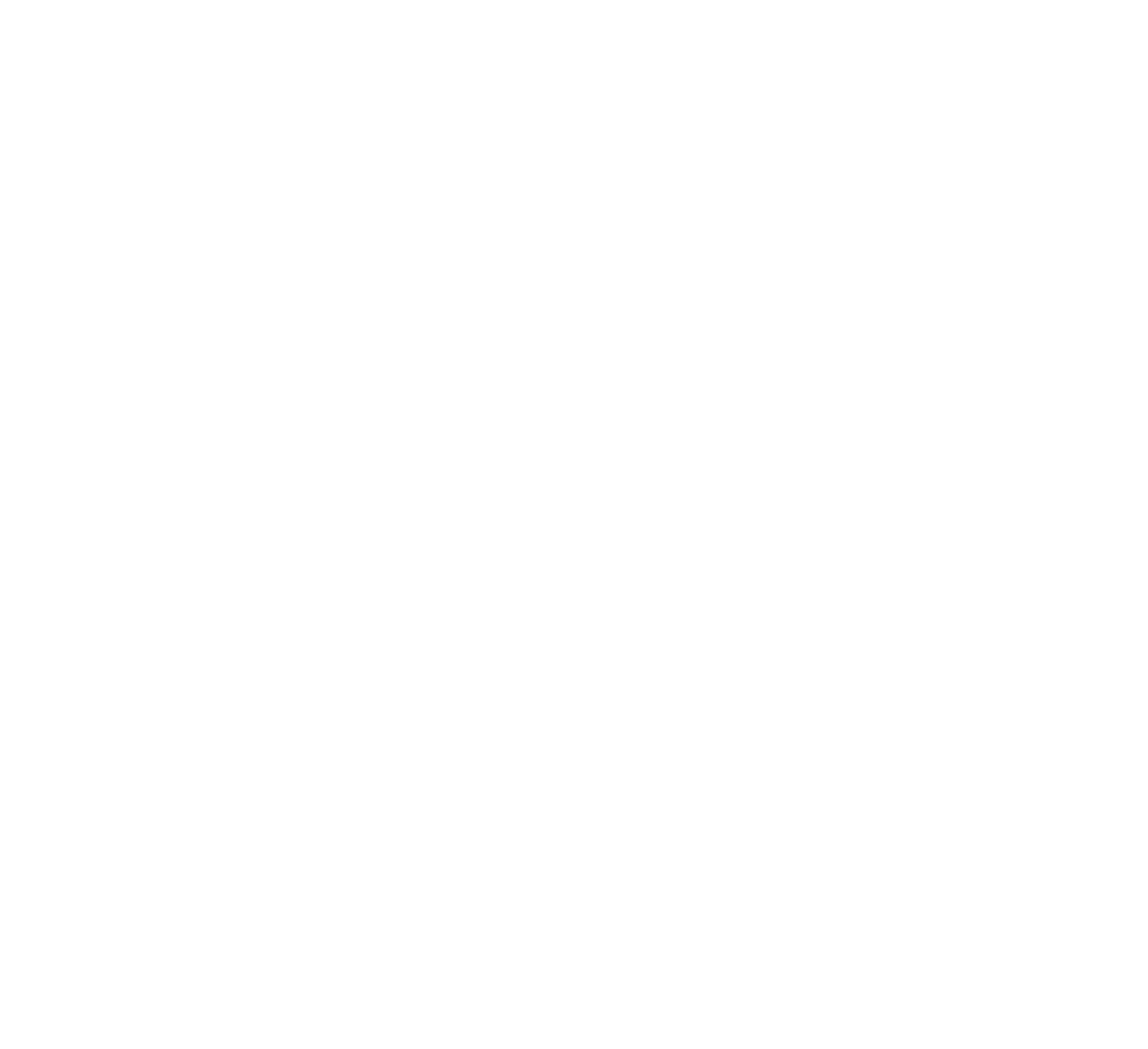 8
Információs strukturális módszertan II
Ertelt/Schulz (2019)
A TANÁCSADÓI INTERJÚ SORÁN AZ ÜGYFÉL BESZÉDKIFEJEZÉSEINEK OSZTÁLYOZÁSÁRA SZOLGÁLÓ SÉMA
Nyilatkozatok az értékelésekről, kritériumokról, preferenciákról, elutasításokról
Tényekre és alternatívákra vonatkozó nyilatkozatok
Nyilatkozatok érzelmekről, konfliktusokról, problémás nyomásról, félelmekről, elvárásokról
A problémamegoldó magatartásra és konkrét eljárásokra vonatkozó nyilatkozatok
ERASMUS+ DIGIGEN 
Project Ref. No. 2021-1-DE02-KA220-VET-000025335
15
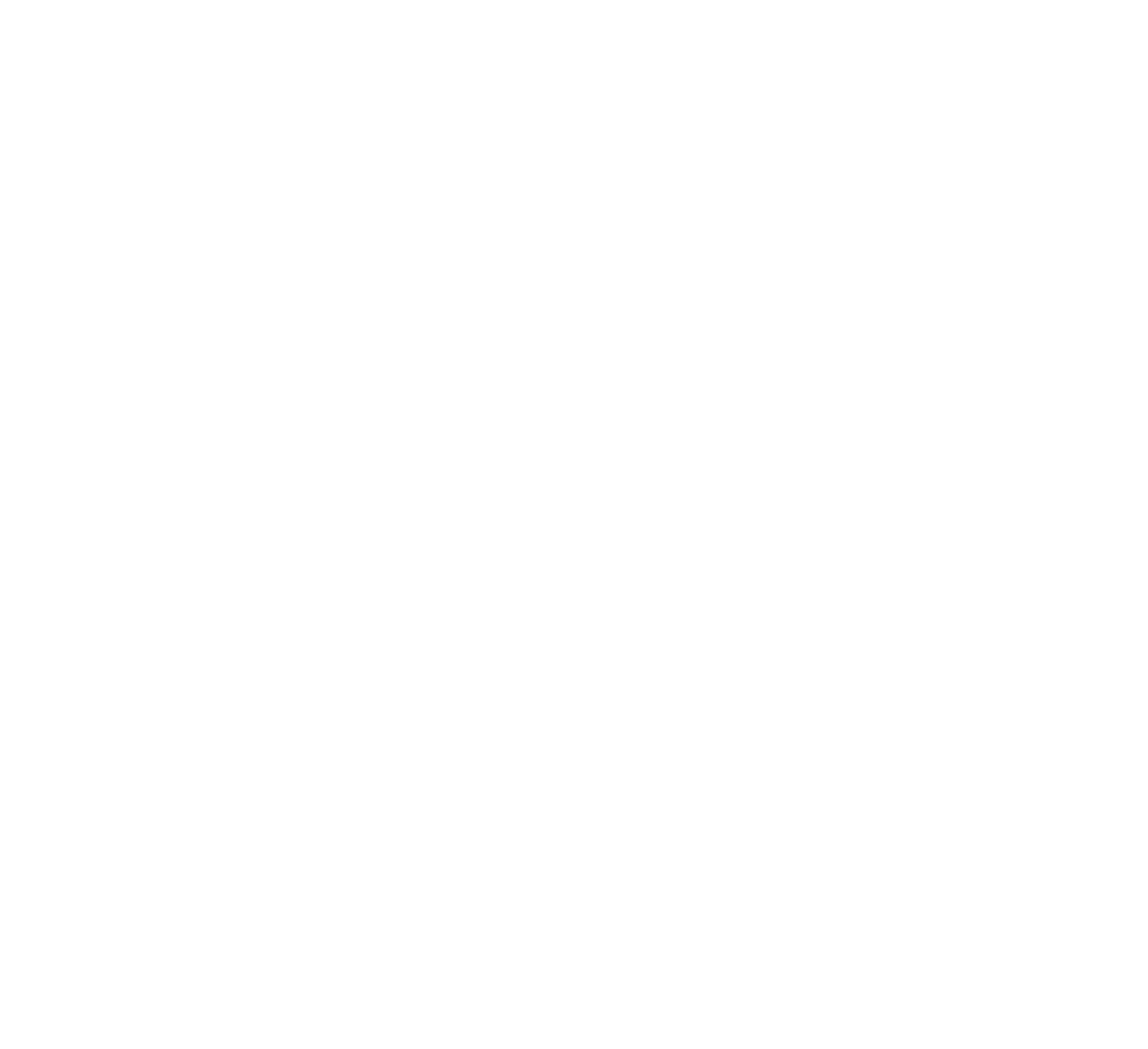 8
Kognitív információfeldolgozás
Ertelt/Schulz (2019)
ERASMUS+ DIGIGEN 
Project Ref. No. 2021-1-DE02-KA220-VET-000025335
16
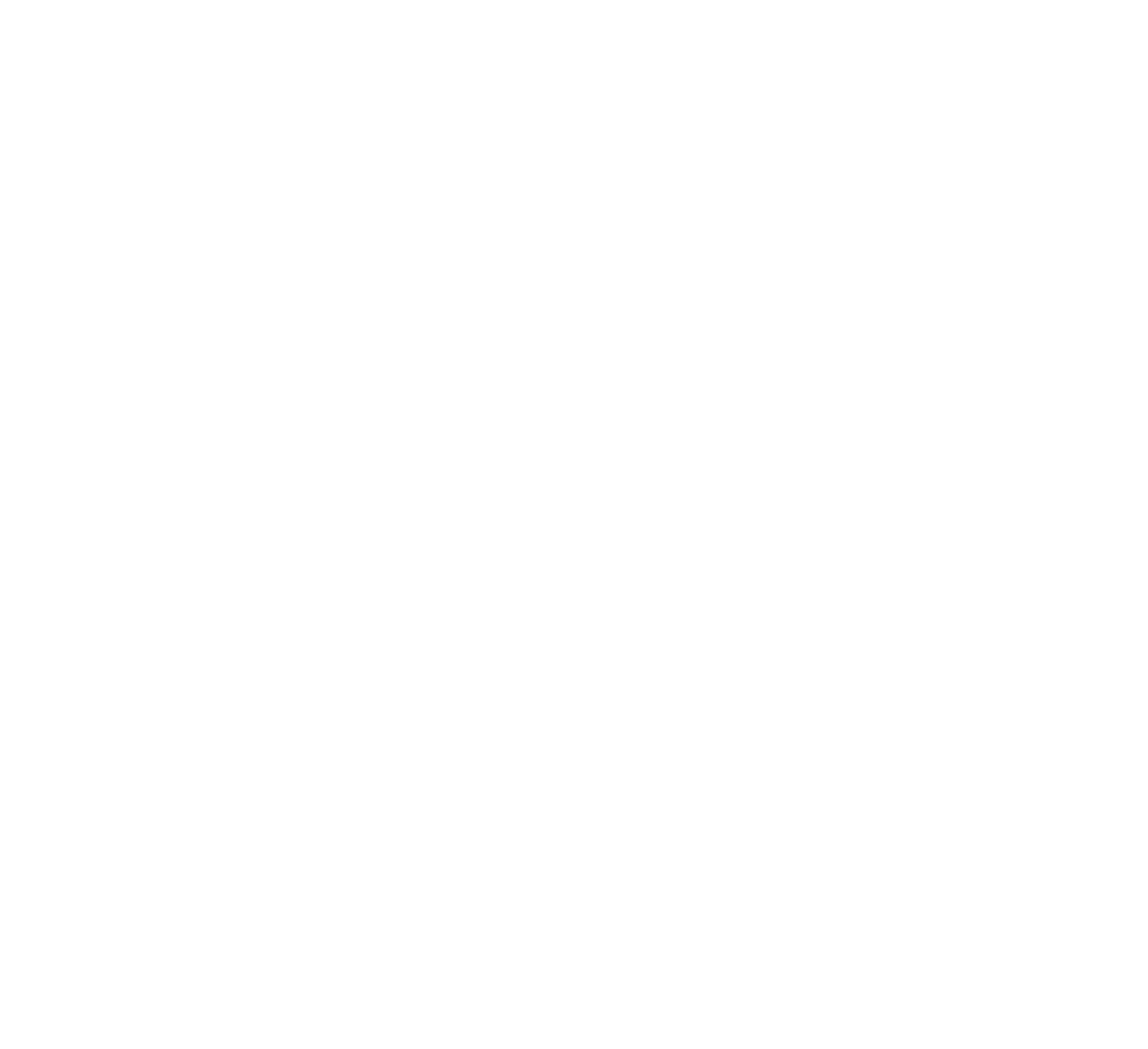 8
Az ISM és a CIP összekapcsolása
Ertelt/Schulz (2019)
Információs strukturális módszertan (ISM)
Kognitív információfeldolgozás (CIP)
ERASMUS+ DIGIGEN 
Project Ref. No. 2021-1-DE02-KA220-VET-000025335
17
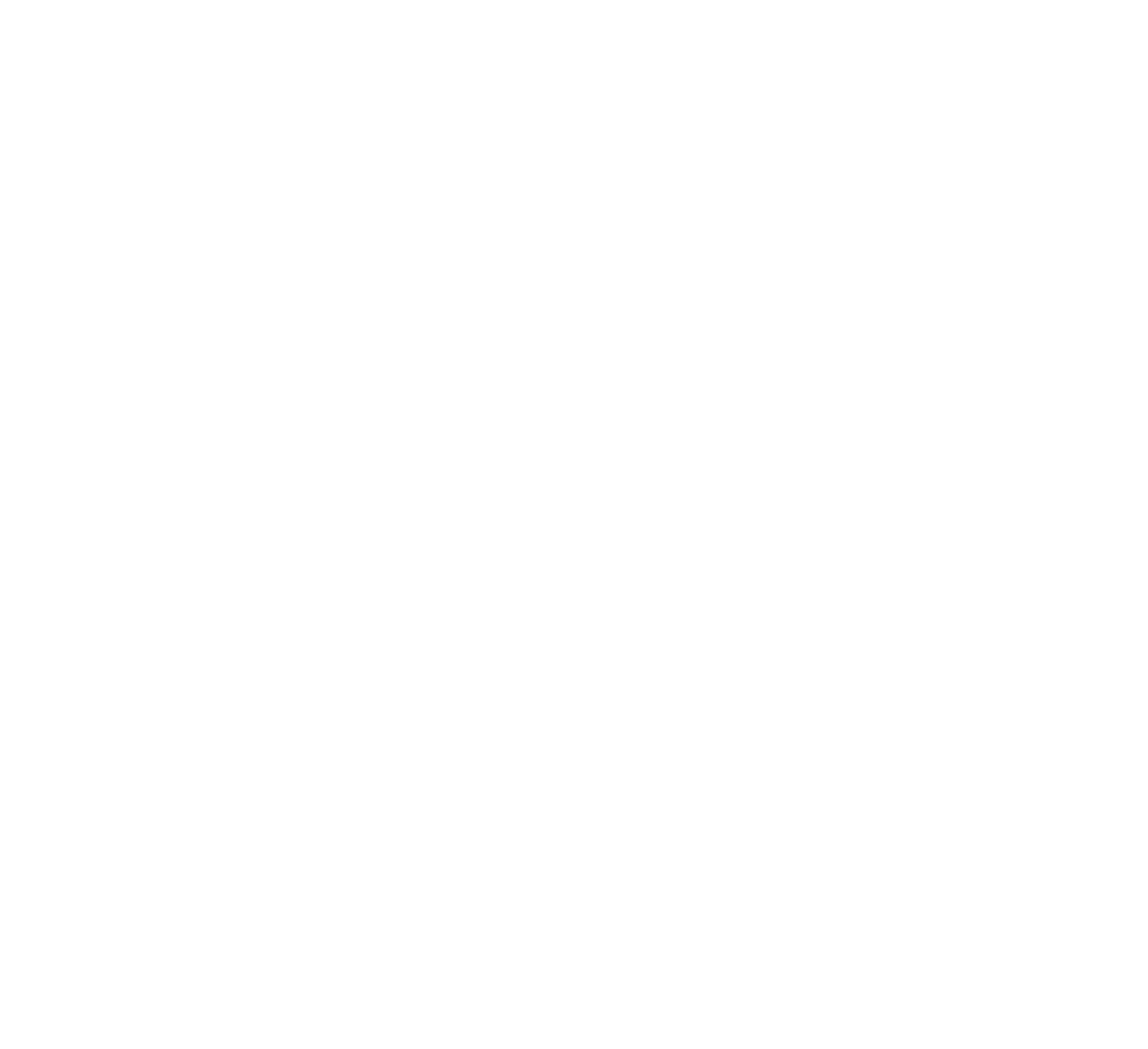 8
A tanácsadás öt szakasza
Sampson et al. (1996) & Peterson et al. (1996)
ERASMUS+ DIGIGEN 
Project Ref. No. 2021-1-DE02-KA220-VET-000025335
18
OPERATÍV ELMÉLETEK
19
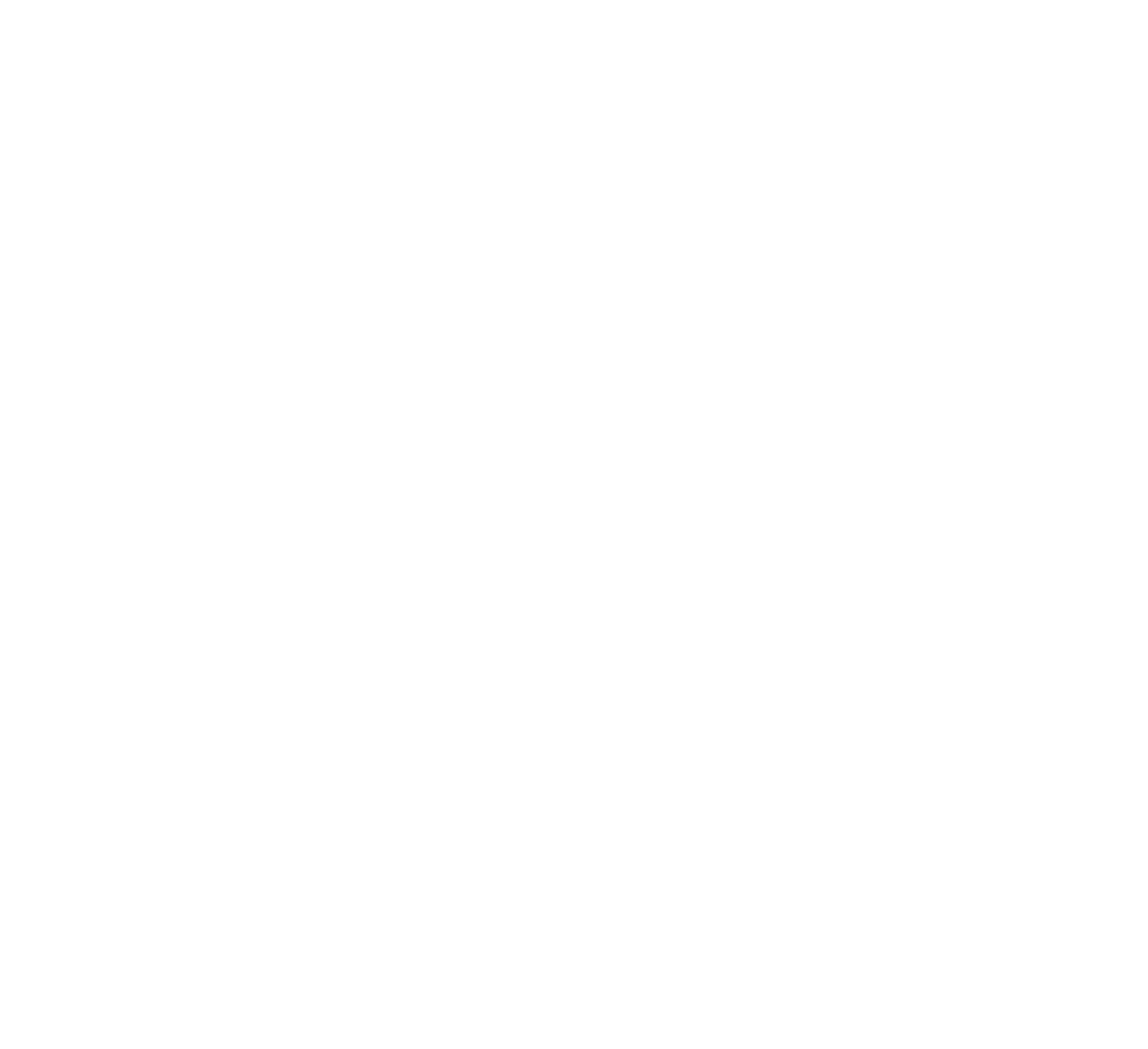 9
Sikertényezők (Lambert)
Lambert (2013)
ERASMUS+ DIGIGEN 
Project Ref. No. 2021-1-DE02-KA220-VET-000025335
20
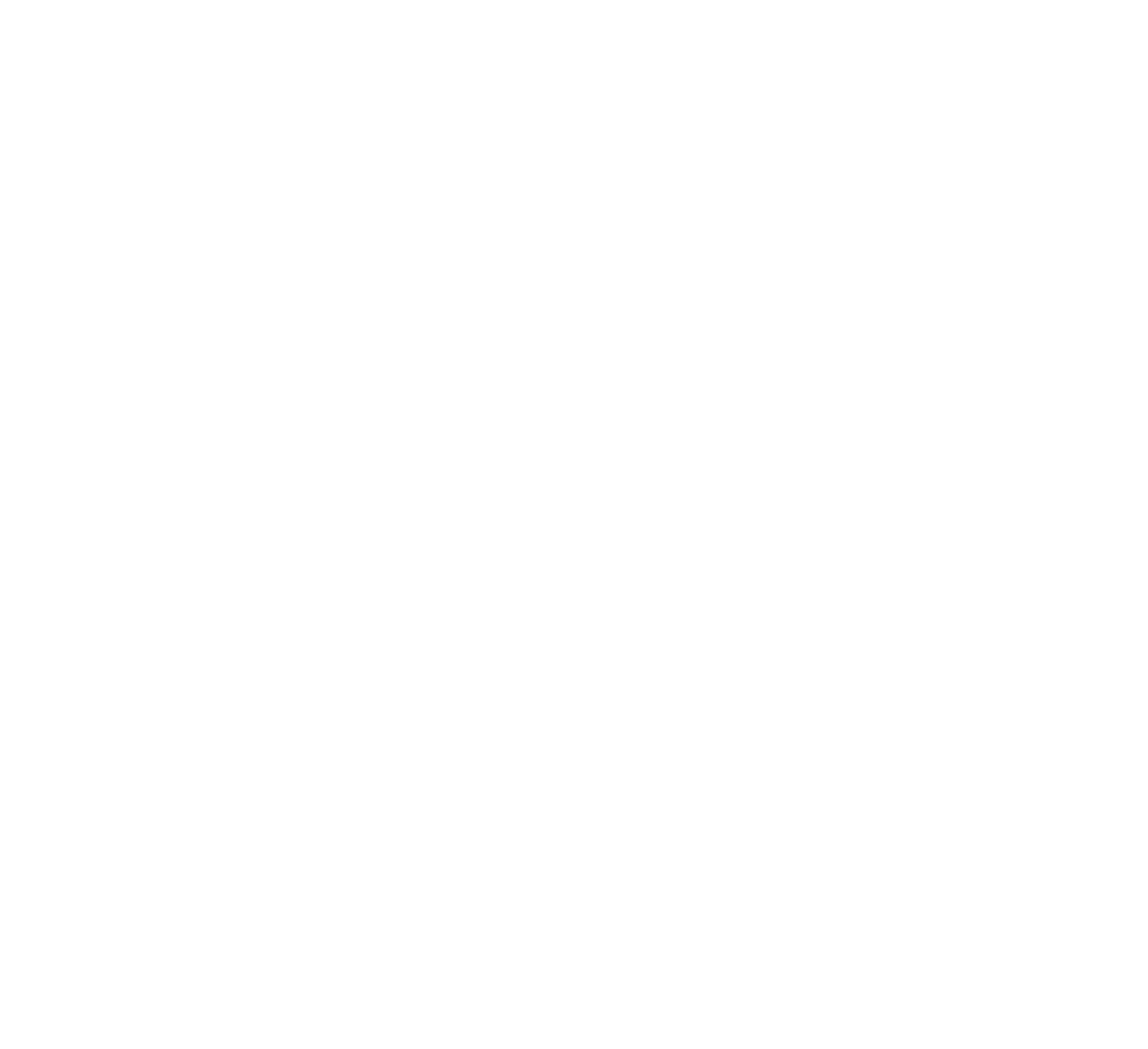 9
Tanácsadás Megértés
Folyamat tanácsadás
I
IV
A kognitív szempontokra/folyamatokra való összpontosítás
Az érzelmi szempontokra/folyamatokra való összpontosítás
II
III
Szakértői tanácsadás
a tudáshoz való hozzájárulássala tanácsadón keresztül
ERASMUS+ DIGIGEN 
Project Ref. No. 2021-1-DE02-KA220-VET-000025335
21
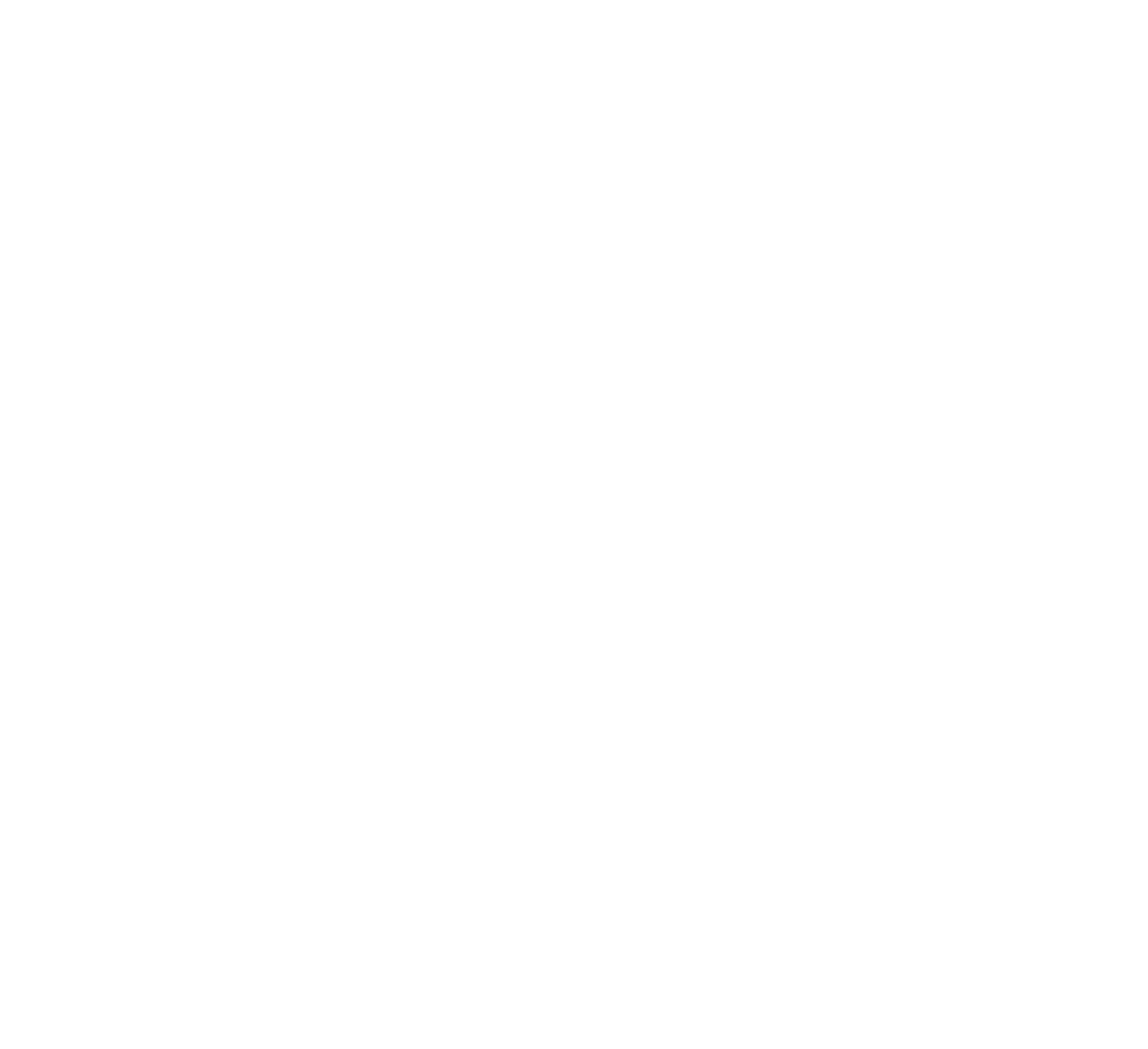 9
Szisztematikus megközelítés
Crites (1981)
ERASMUS+ DIGIGEN 
Project Ref. No. 2021-1-DE02-KA220-VET-000025335
22
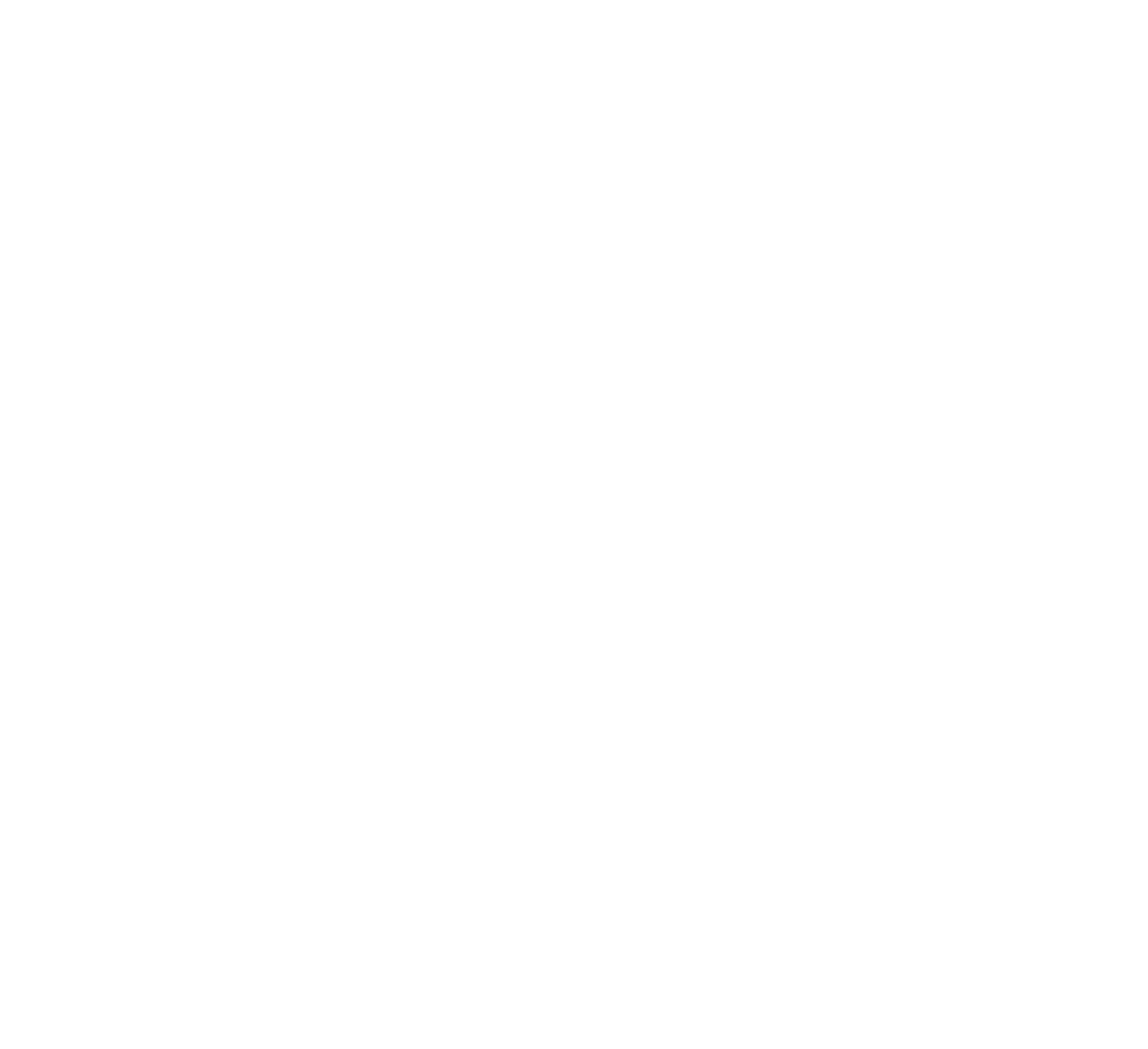 10
Problémakezelési modell
Egan (1975/2018)
NÉGY ALAPVETŐ KÉRDÉS AZ ÜGYFÉL PROBLÉMÁJÁNAK MEGÉRTÉSÉHEZ
ERASMUS+ DIGIGEN 
Project Ref. No. 2021-1-DE02-KA220-VET-000025335
23
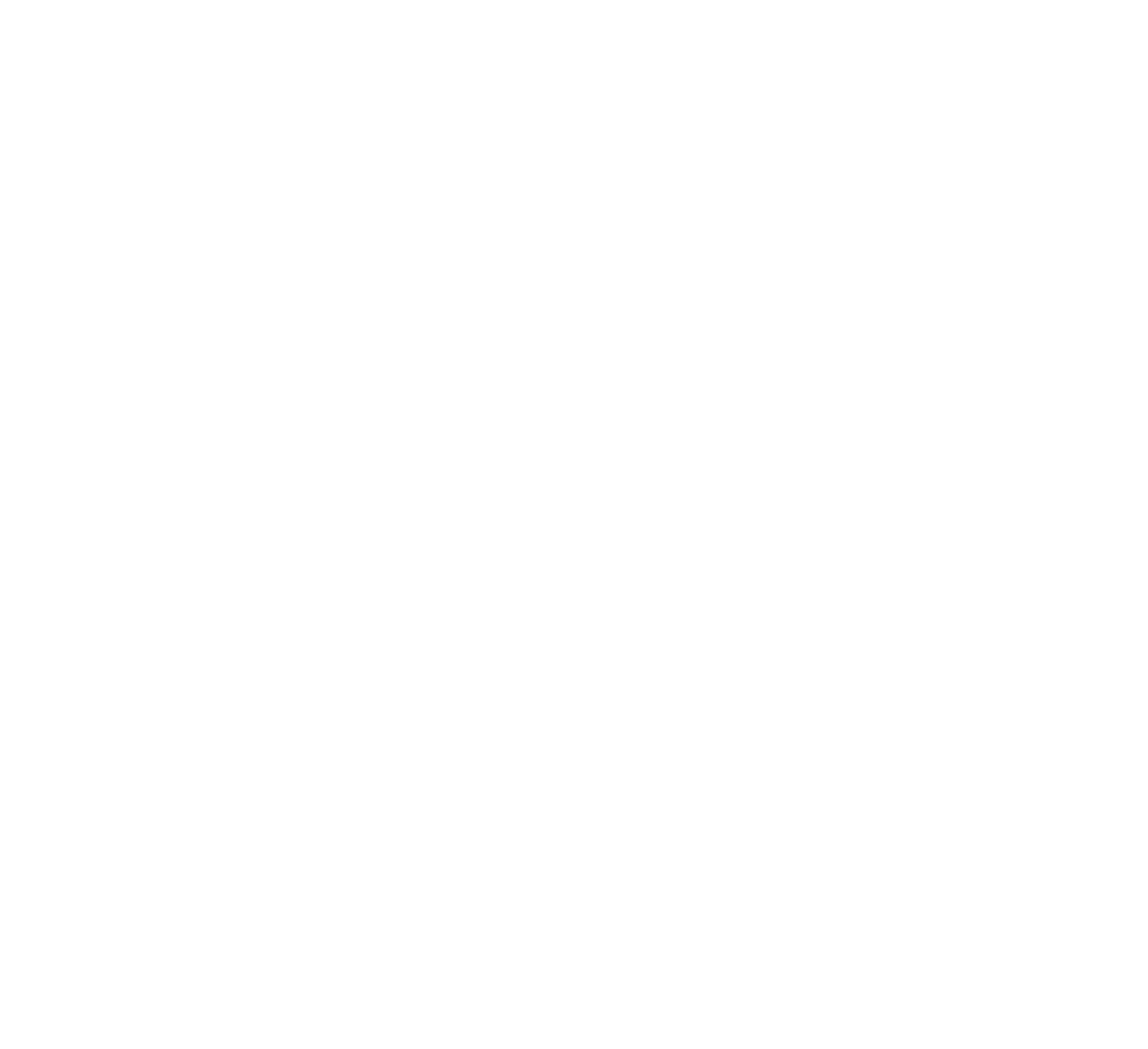 11
Megoldásorientált tanácsadás
Ertelt/Schulz/Frey (2022)
Változás mélyebb önismeret nélkül
Az ügyfelek motiválása saját céljaik kitűzésére 
A problémák valami normális dolog
Az összetett problémák nem mindig igényelnek bonyolult megoldásokat
Kivételek keresése
A problémamegoldáshoz nem elengedhetetlen a visszatekintés 
Még a kis változásoknak is tartós hatásai vannak 
Ha megy előre, ne állj meg, ha nem, fordulj valami máshoz!
ERASMUS+ DIGIGEN 
Project Ref. No. 2021-1-DE02-KA220-VET-000025335
24
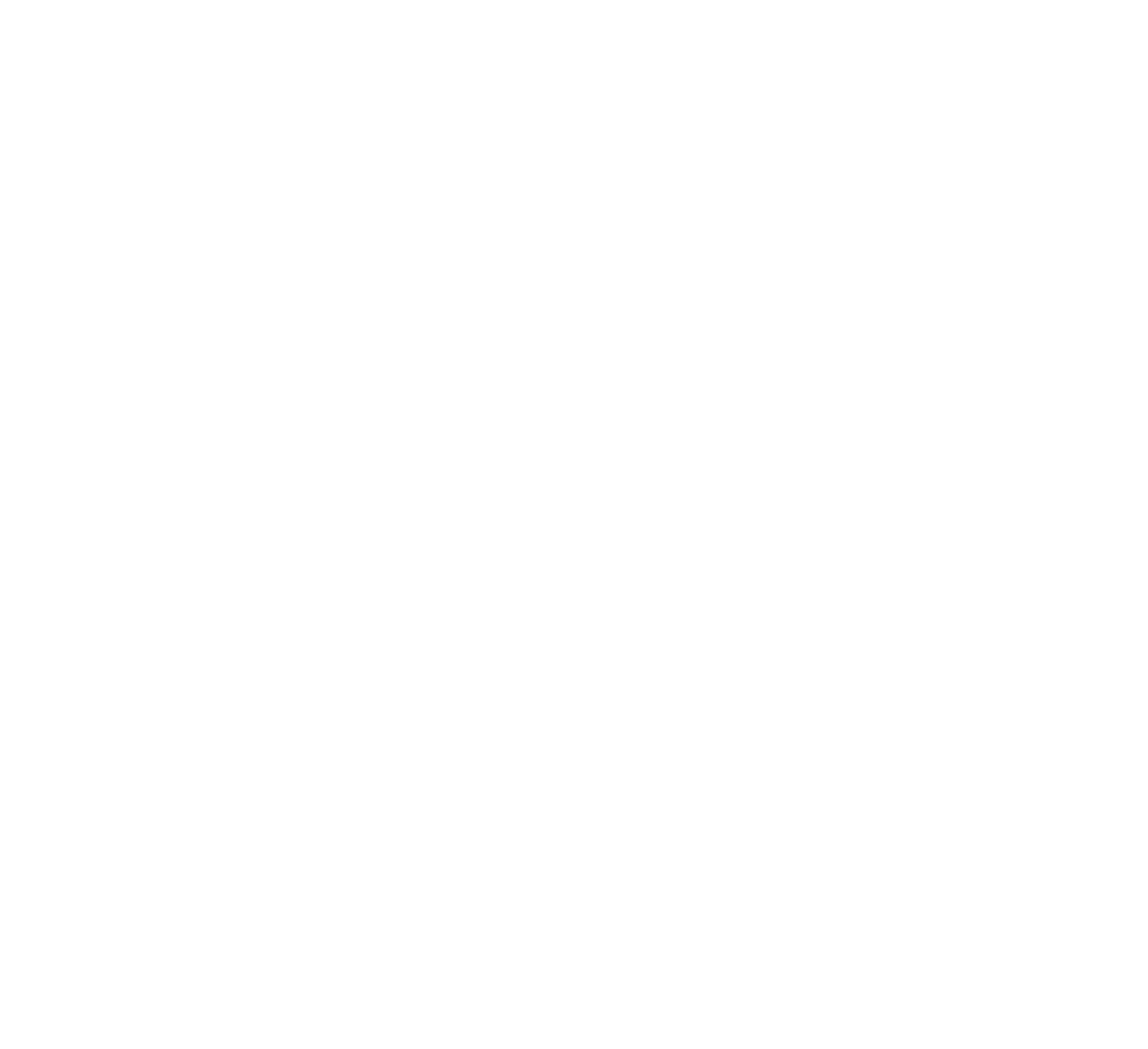 11
A megoldás-orientáció fázisai
Ertelt/Schulz/Frey (2022)
A cél fenntartása: Hogyan segít az ügyfélnek abban, hogy a változások tartósak legyenek?
Jó munkahelyi légkör kialakítása
Megoldásorientáltság
Világos tanácsadási célok kidolgozása
A megoldásközpontú beavatkozások fejlesztése
ERASMUS+ DIGIGEN 
Project Ref. No. 2021-1-DE02-KA220-VET-000025335
25
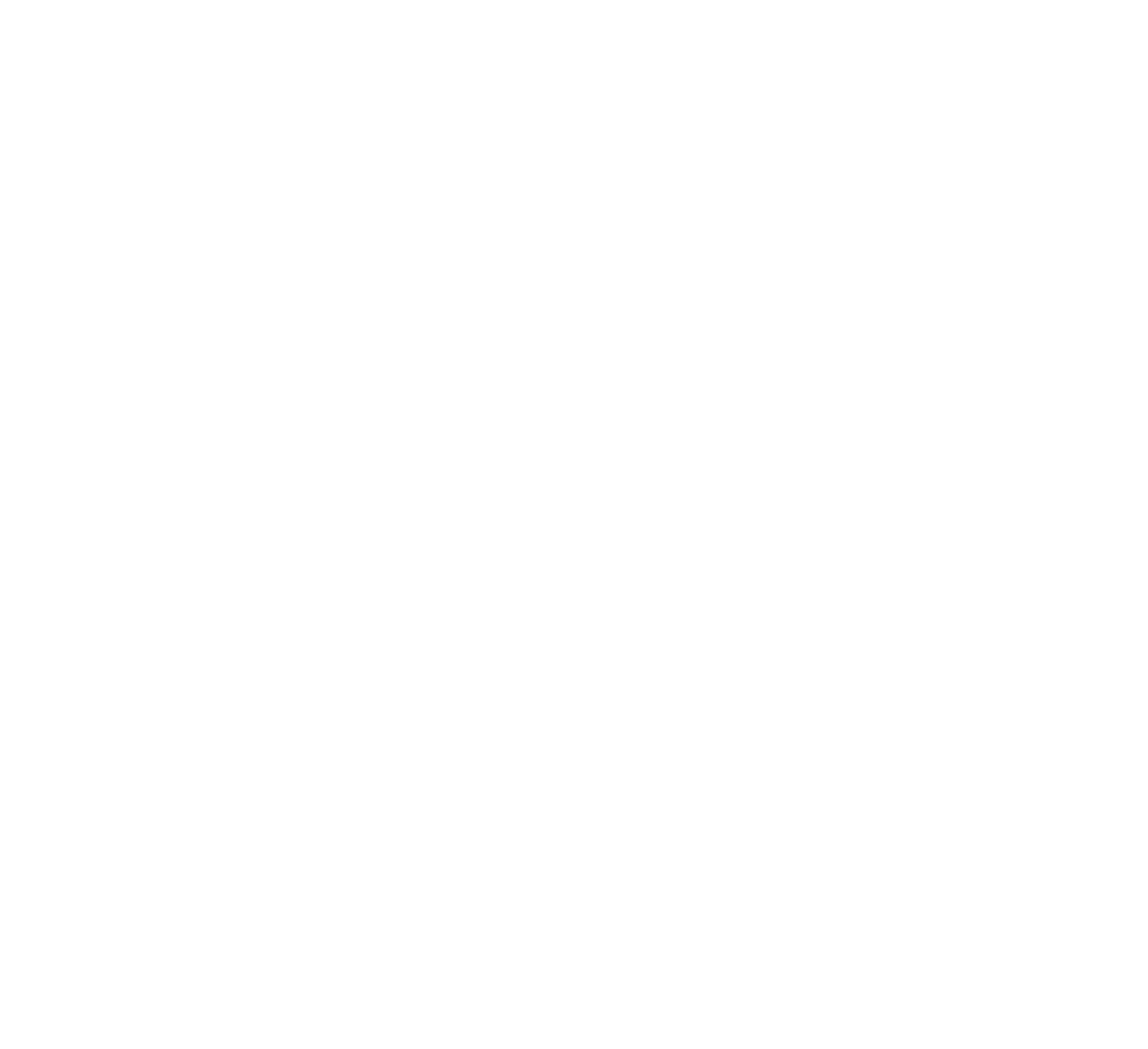 12
Az ISM mint operatív tanácsadás
Ertelt/Schulz/Frey (2022)
26
ERASMUS+ DIGIGEN 
Project Ref. No. 2021-1-DE02-KA220-VET-000025335
Referenciák
Crites, J.O. (1981). Career counselling – Models, methods and materials. New York: McGraw-Hill.
Dawis, R. V., Lofquist, L. H., & Weiss, D. J. (1968). A theory of work adjustment (A revision). Minnesota studies in vocational rehabilitation Nr. XXIII. University of Minnesota.
Egan, G. (1975/2018). The Skilled Helper – A Problem-Management and Opportunity-Development Approach to Helping. Brooks/Cole.
Ertelt, BJ., Schulz, W. (2019). Das integrative Modell von Ertelt und Schulz. In: Handbuch Beratungskompetenz. Springer Gabler, Wiesbaden. 
Ertelt, B.-J., Schulz, W.E., Frey, A. (2022). Counsellor Competencies – Developing Counselling Skills for Education, Career and Occupation. Springer Nature Switzerland.
Hall, D.T. & Moss, J.E. (1998). The new protean career contract: Helping organisations and employees adapt. Organisational Dynamics, 22-37.
ERASMUS+ DIGIGEN 
Project Ref. No. 2021-1-DE02-KA220-VET-000025335
28
Referenciák
Holland, J. L. (1997). Making Vocational Choices – A Theory of Vocational Personalities and Work Environments, 3rd edition. Odessa/Florida: PAR.
Hecker, D. (2010). Merkmale psychologischer Verträge zwischen Beschäftigten und Organisationen. Universität Erlangen-Nürnberg, Diss.
Lambert, M.J. (2013). The efficacy and effectiveness of psychotherapy. In M.J. Lambert (Ed.), Bergin and Garfield’s Handbook of Psychotherapy and Behavior Change, 6th edition. New York: Wiley, 169-218.
Lent, R. W. (2013). Social Cognitive Career Theory. In: St. D. Brown/R. W. Lent (Eds.): Career Development and Counseling. Putting Theory and research to Work, 2nd edition, Chapter 5, 115-146. Hoboken, New Jersey: John Wiley & Sons, Inc.
Mitchell, L.K. & Krumboltz, J.D. (1996). Krumboltz's Learning Theory of Career Choice and Counseling. In: Brown, D. et al. (2002), 233-280.
Parsons, F. (1909). Choosing a vocation. Houghton, Mifflin and Company.
ERASMUS+ DIGIGEN 
Project Ref. No. 2021-1-DE02-KA220-VET-000025335
29
Referenciák
Peterson, G. W., Sampson Jr., J. P., Reardon, R. C., & Lenz, J. G. (1996). A cognitive information processing approach to career problem solving and decision making. In: D. Brown, L. Brooks, & Ass (Eds.), Career choice and development, 3rd edition, San Francisco: Jossey–Bass, 423-475.
Sampson, J. P., Peterson, G. W., Lenz, J. G., Reardon, R. C., & Saunders, D. E. (1996). Career Thoughts Inventory (CTI). Odessa: PAR.
Savickas, M. L. (2002). Career Construction – A Developmental Theory of Vocational Behaviour. In: In D. Brown (2002), Career choice and development, 4th edition. 149-205. Jossey‐Bass.
Super, D. E. (1994). Der Lebenszeit-, Lebensraumansatz der Laufbahnentwicklung. In D. Brown & L. Brooks (Eds.), Karriere-Entwicklung, 211-280. Stuttgart: Klett-Cotta.
Super, D. E. (1996). A life‐span, life‐space approach to career development. In D. Brown, L. Brooks, and Associates (Eds.), Career choice and development, 3rd edition, 197‐245. Jossey‐Bass.
ERASMUS+ DIGIGEN 
Project Ref. No. 2021-1-DE02-KA220-VET-000025335
30